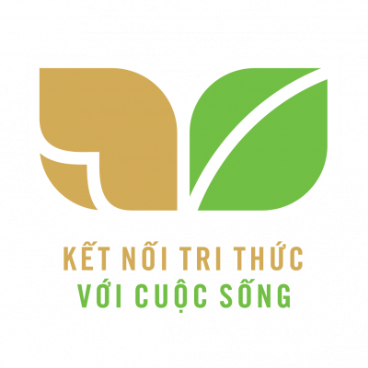 TIẾNG VIỆT 1
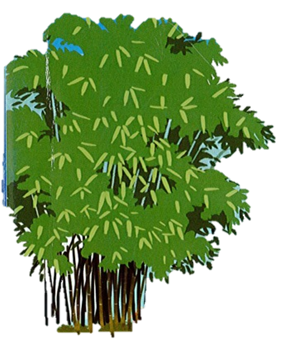 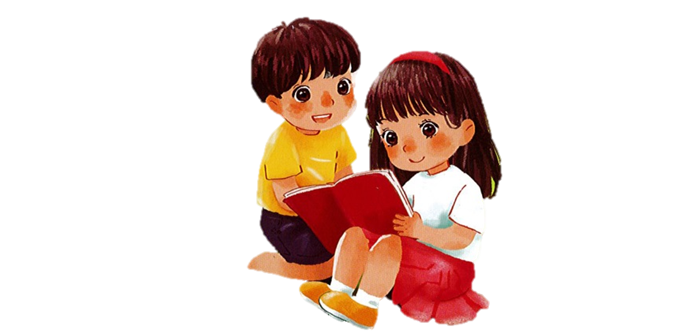 Khởi động
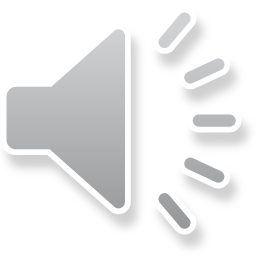 CÁ CON HỌC CHỮ
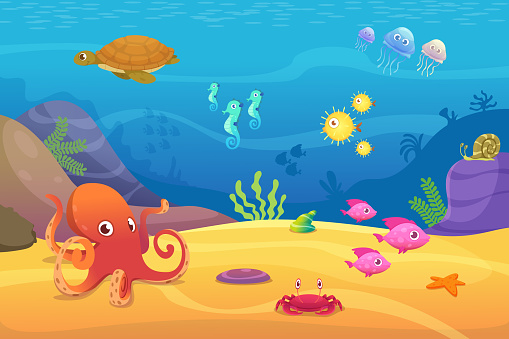 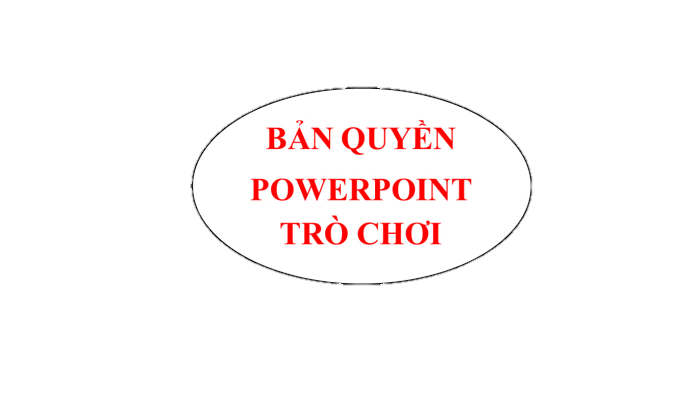 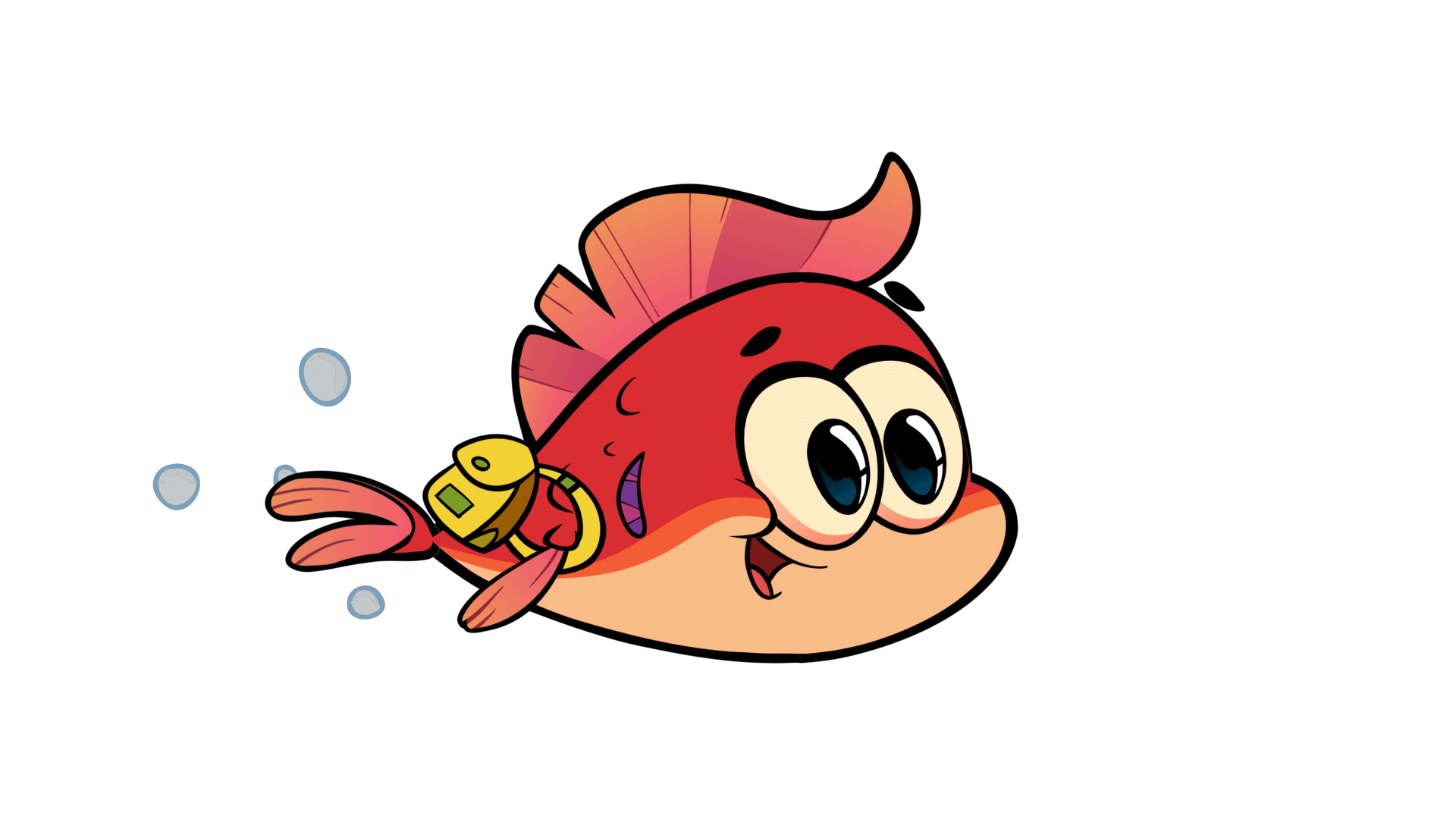 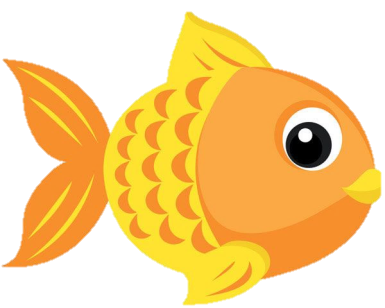 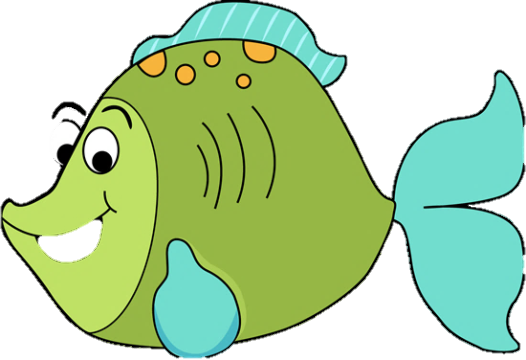 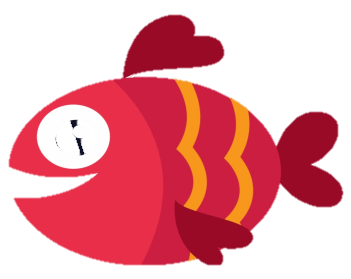 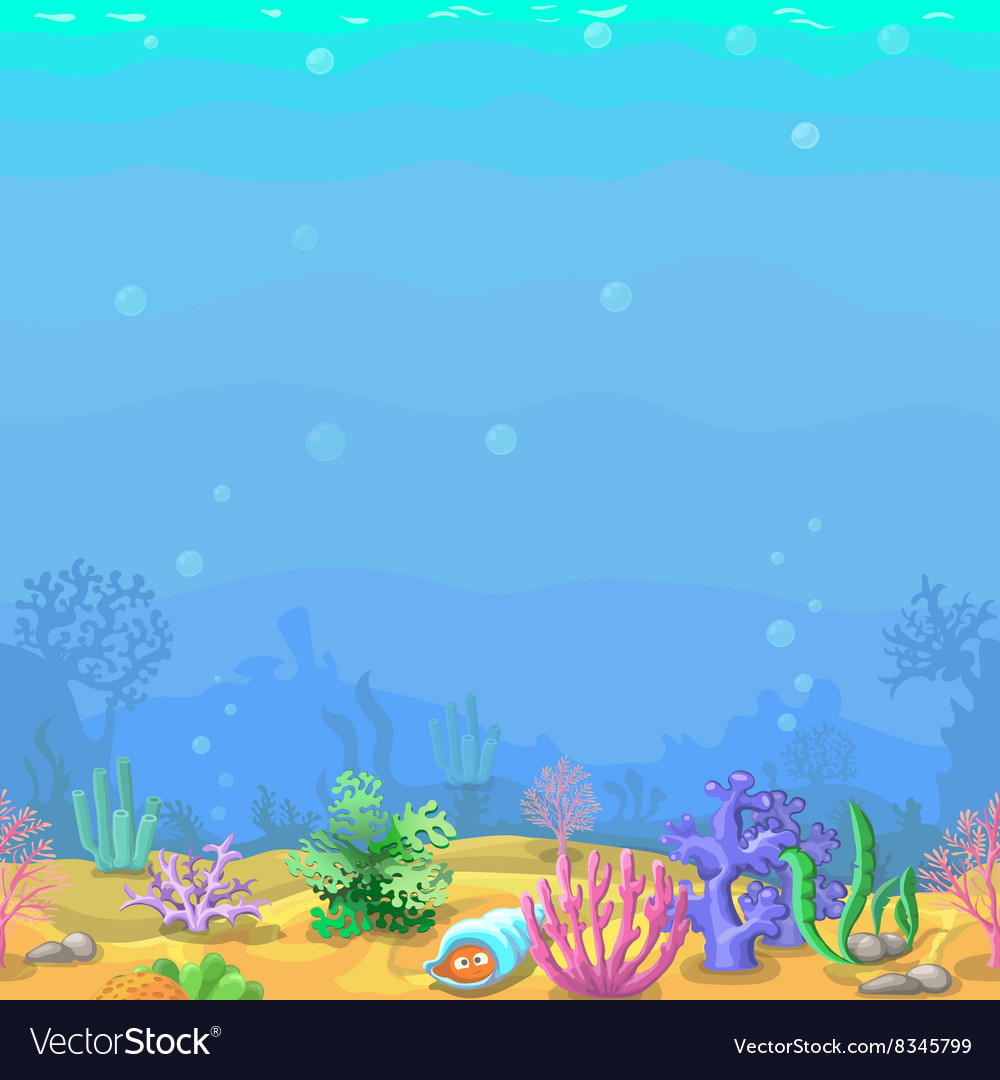 ao bèo
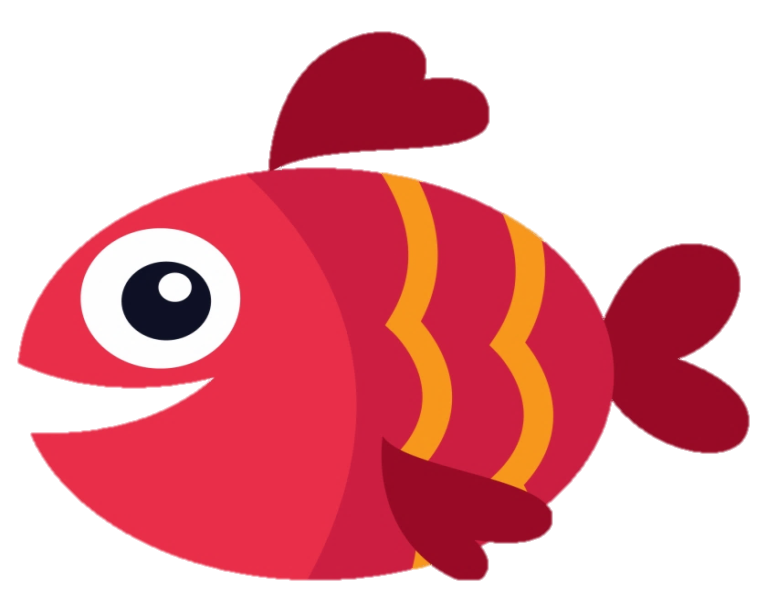 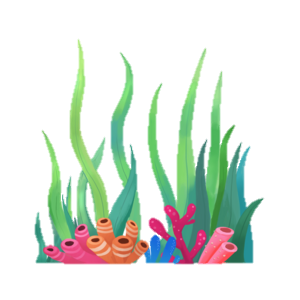 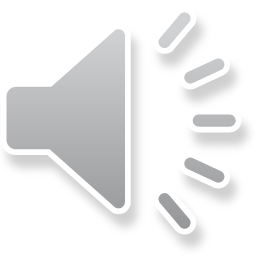 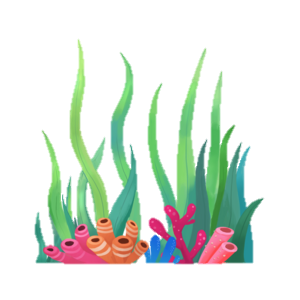 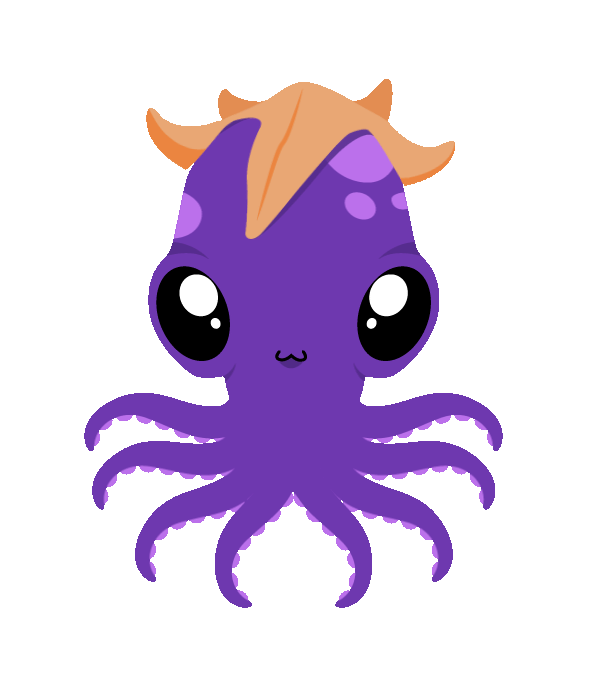 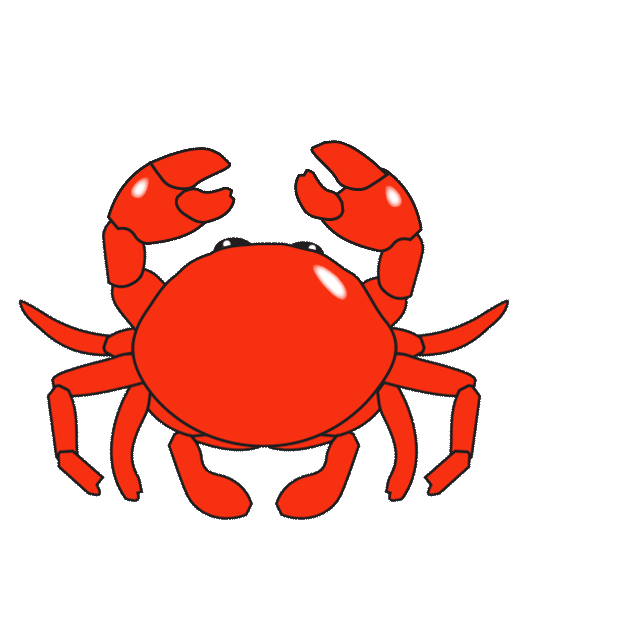 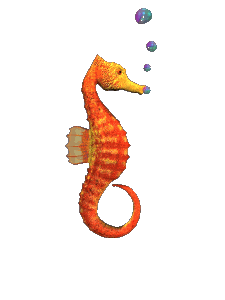 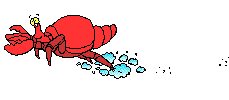 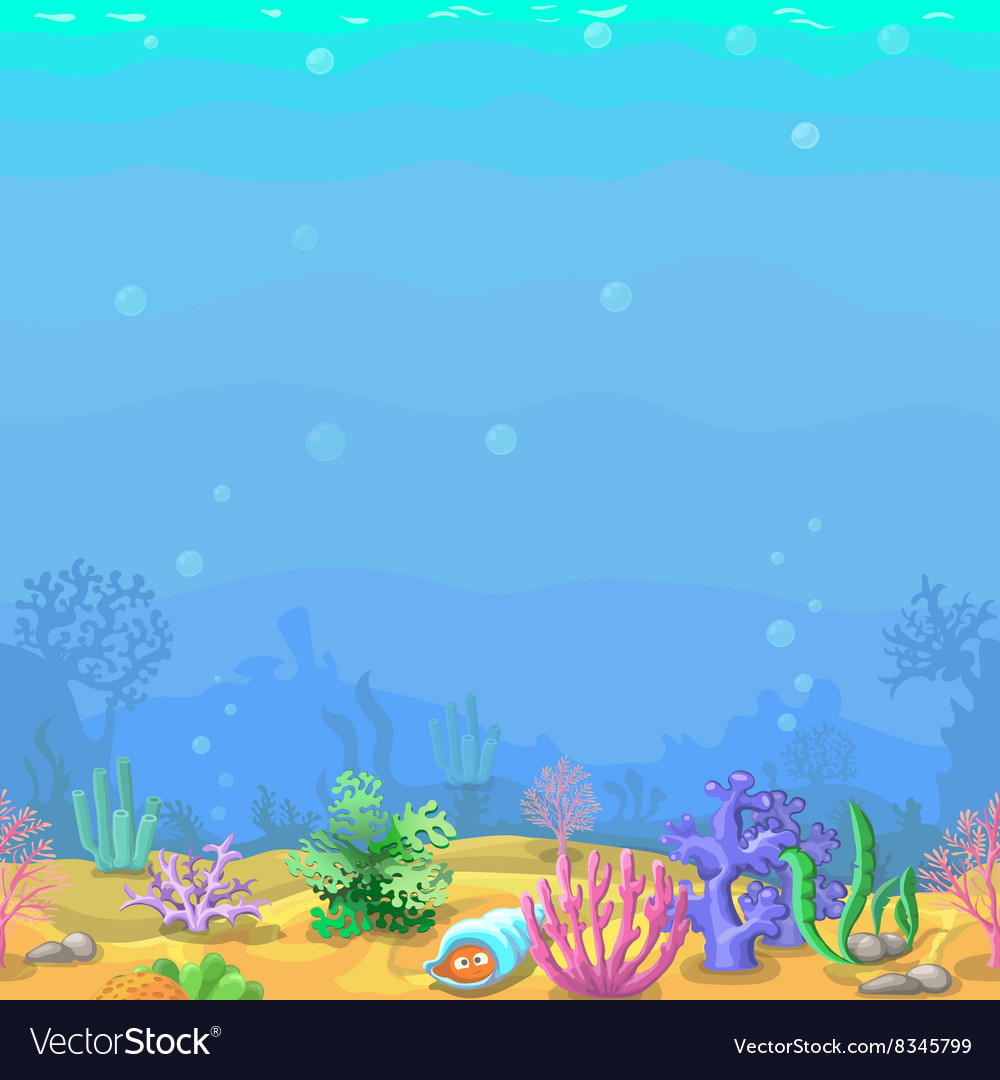 ngôi sao
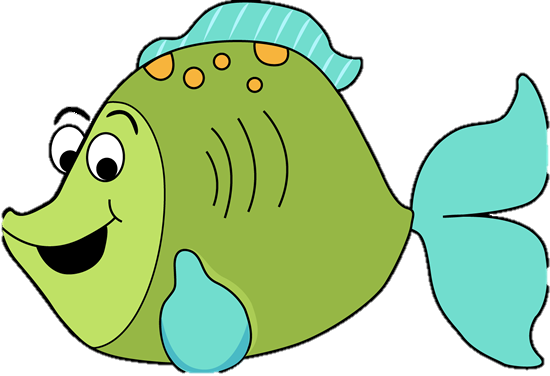 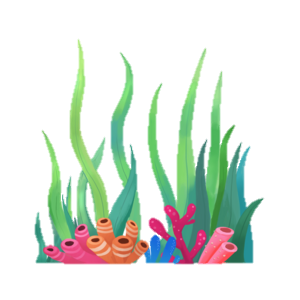 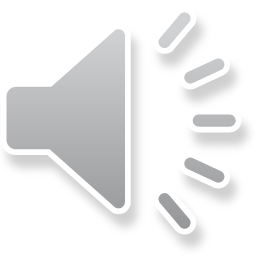 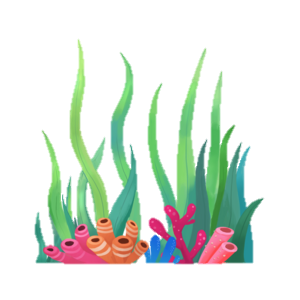 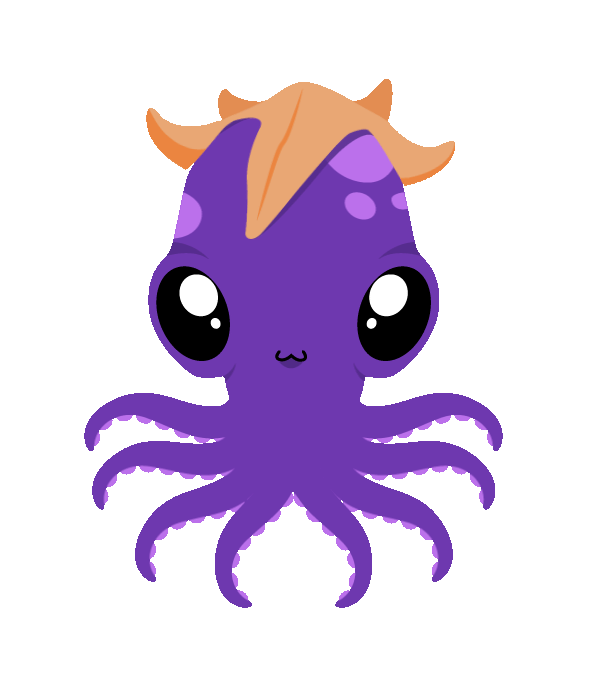 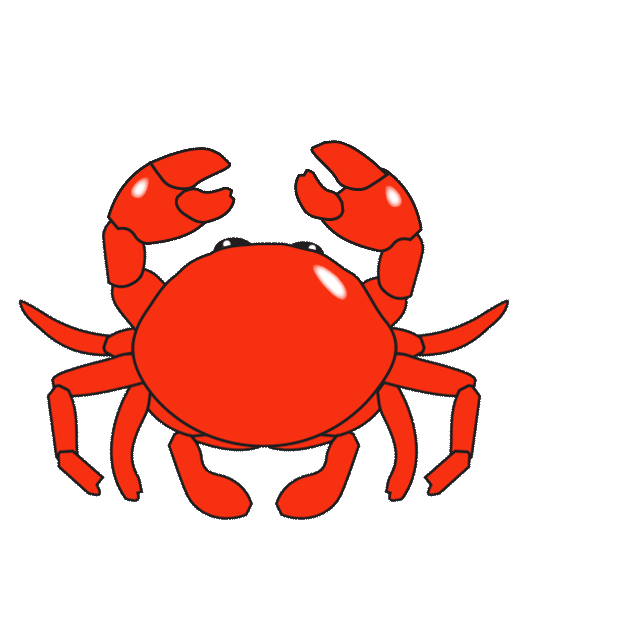 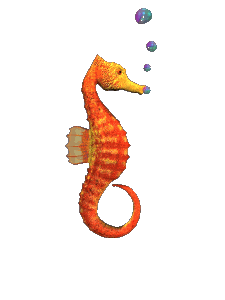 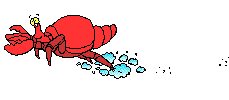 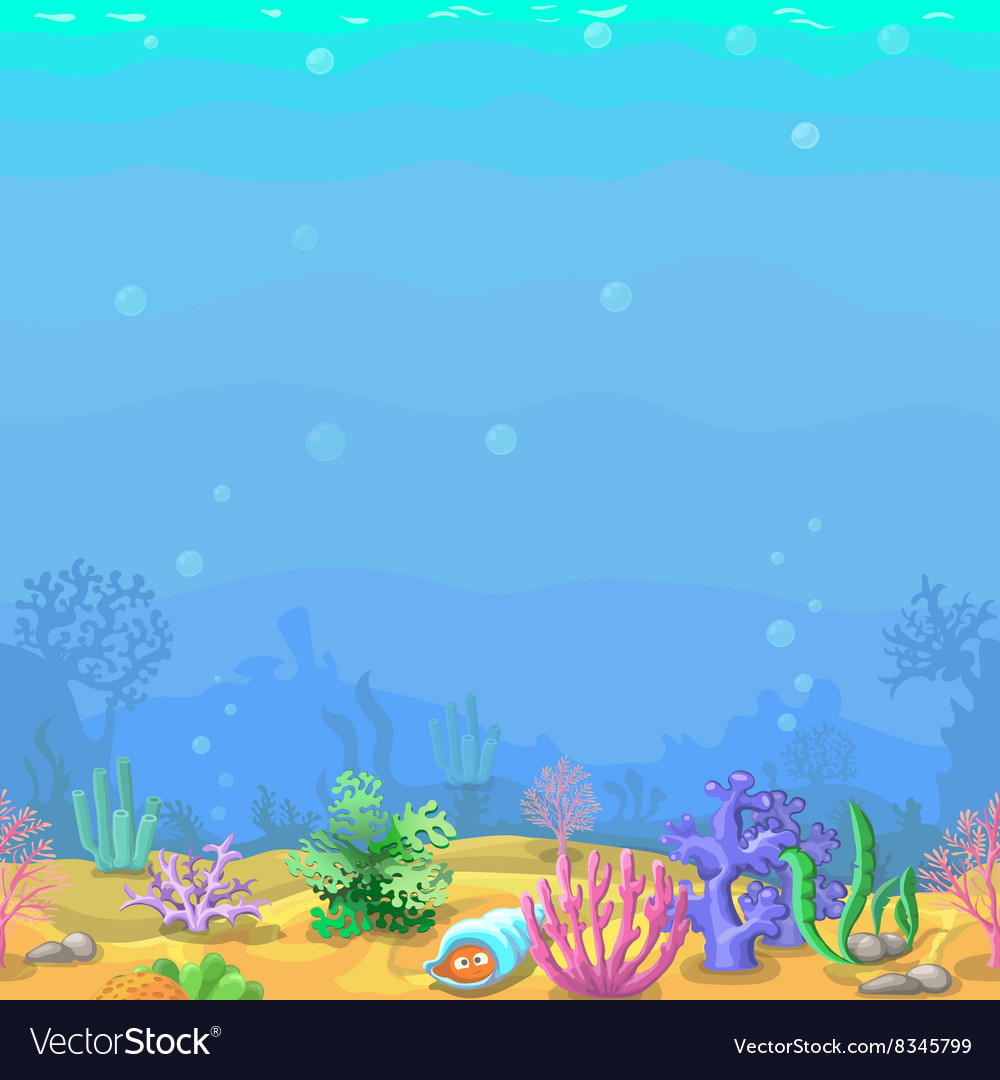 cái kẹo
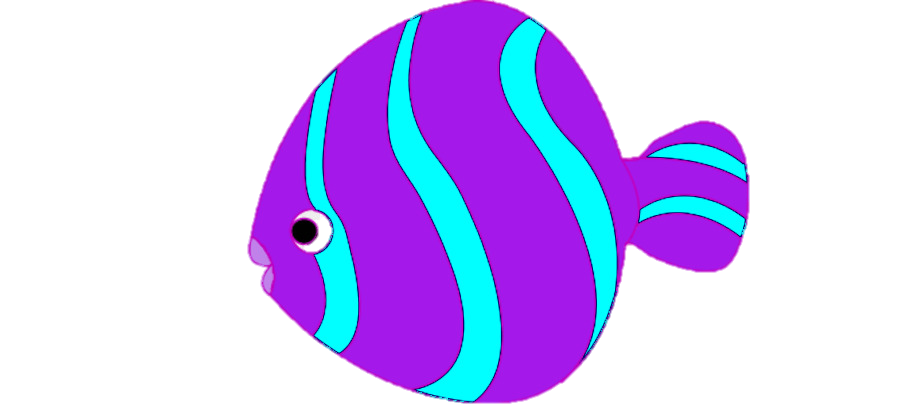 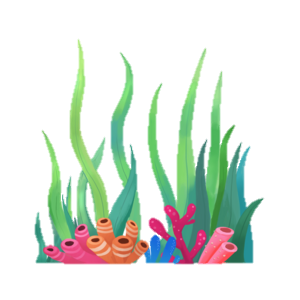 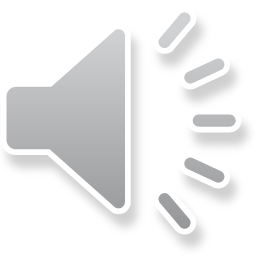 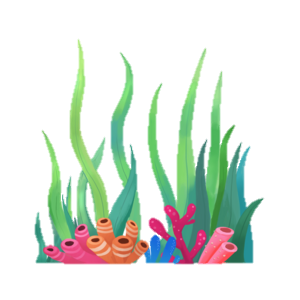 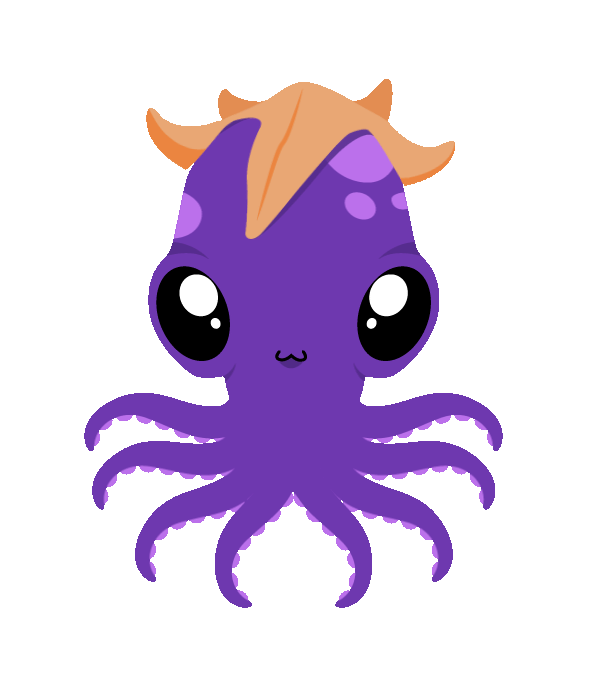 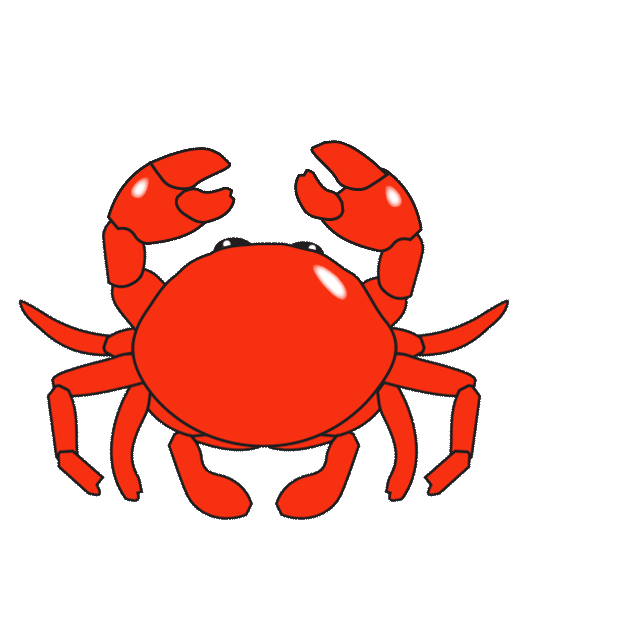 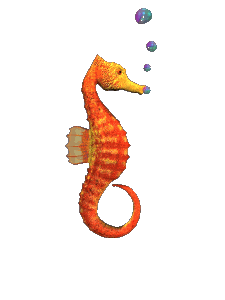 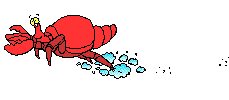 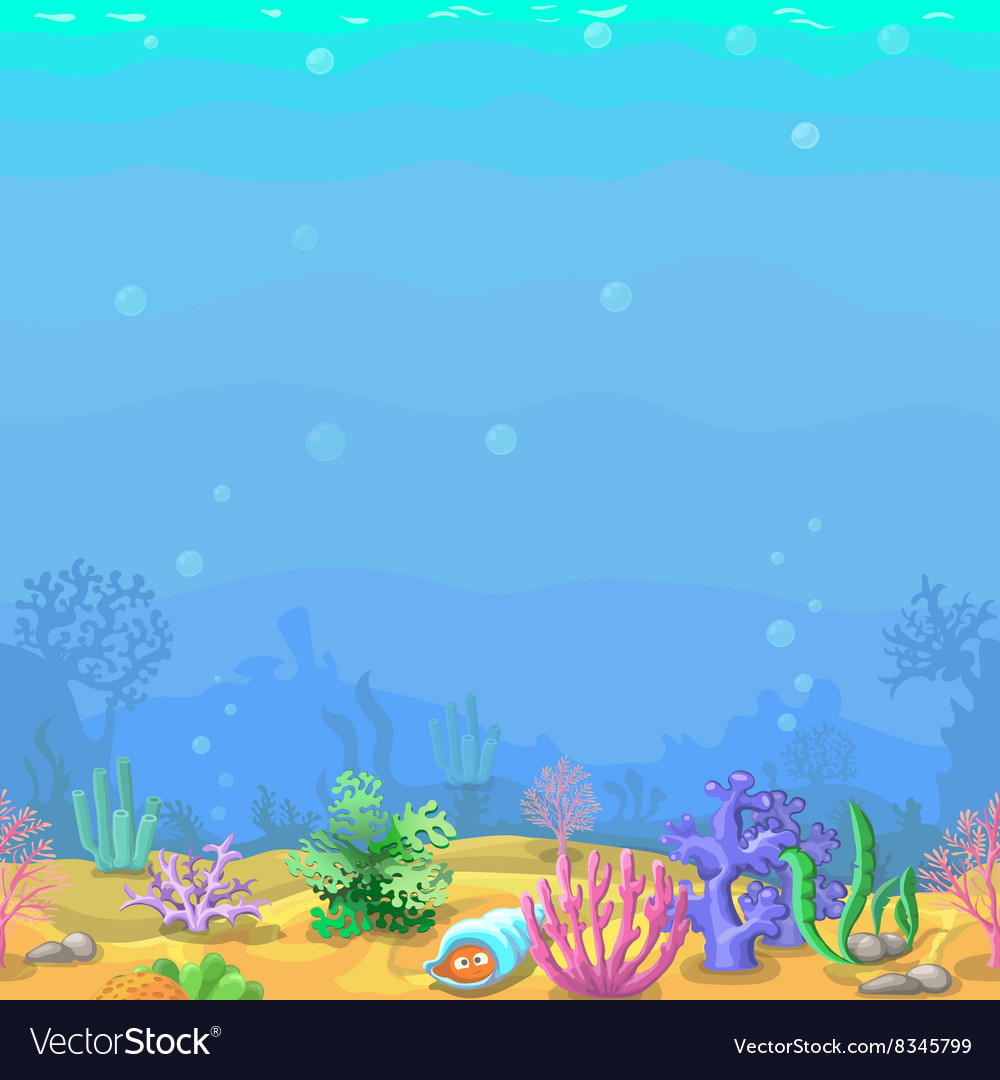 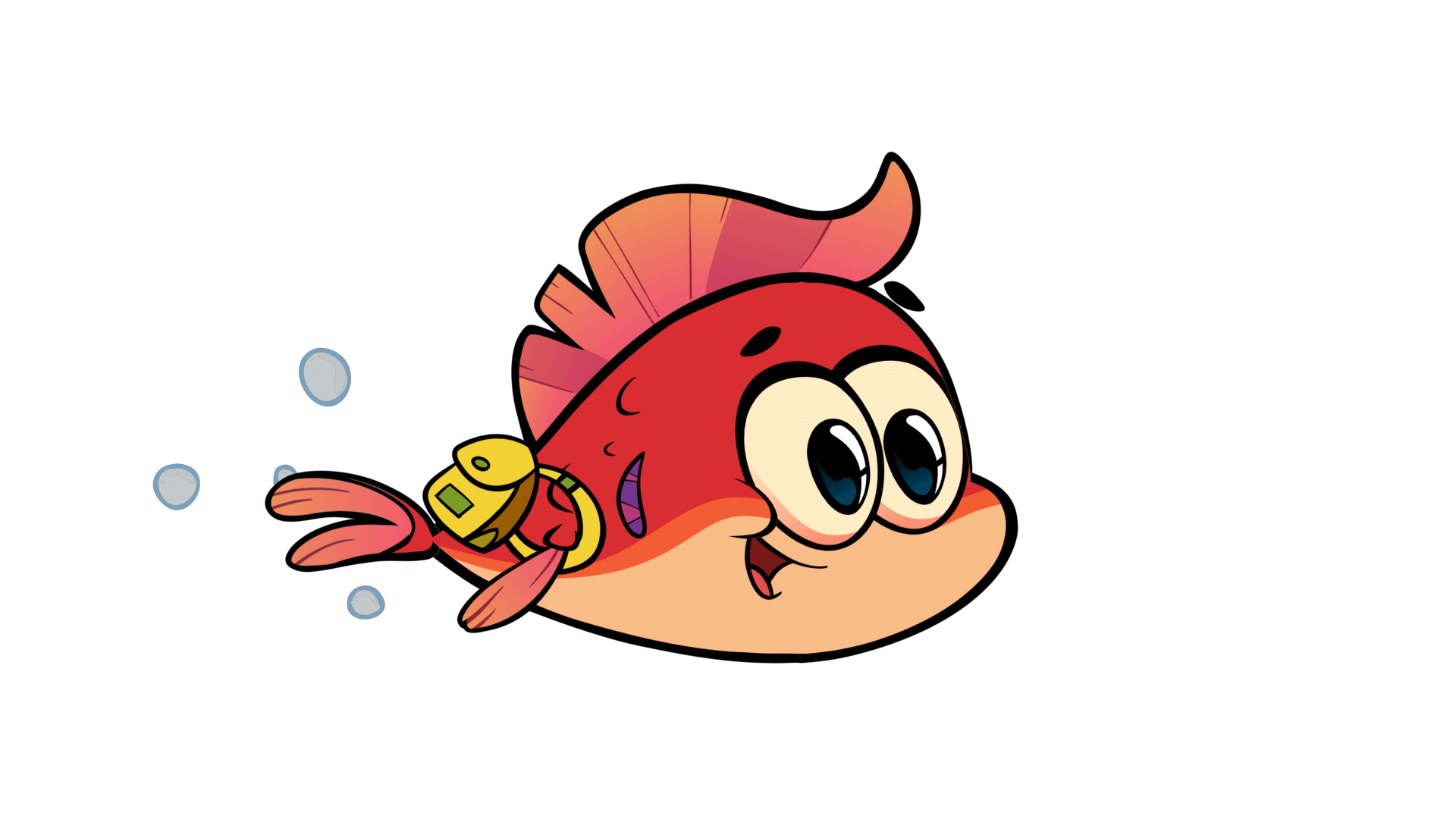 quả táo
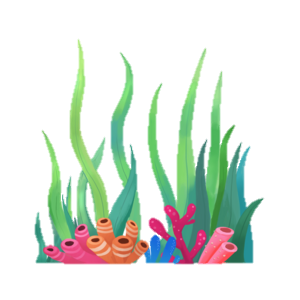 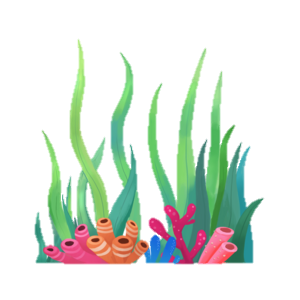 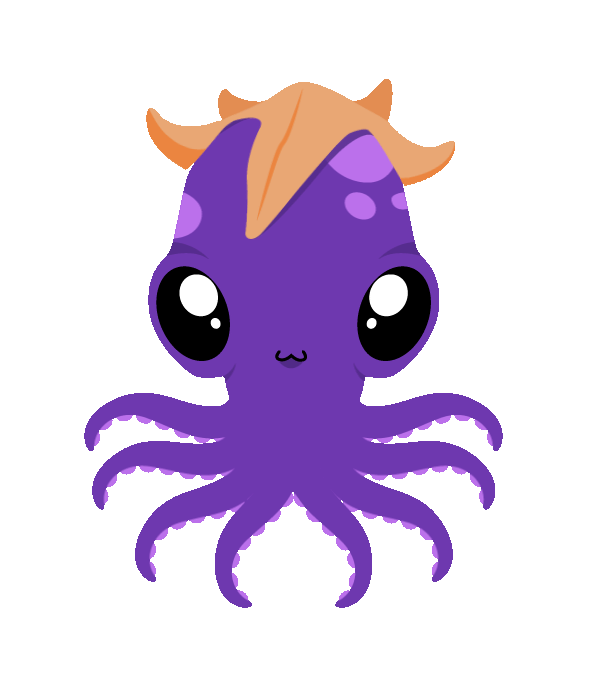 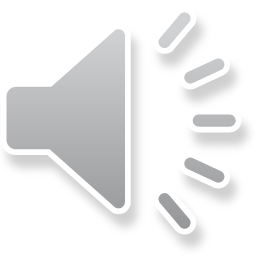 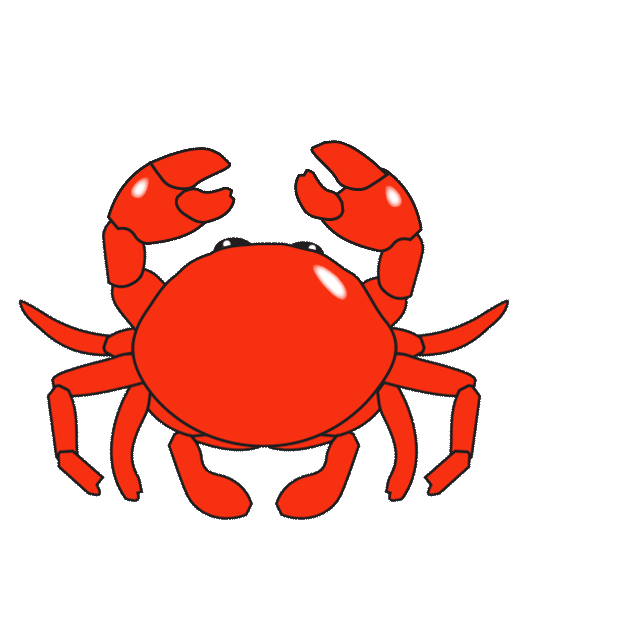 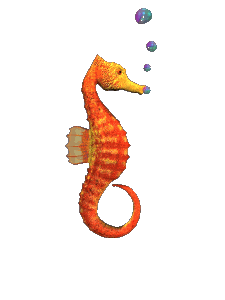 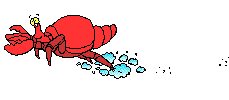 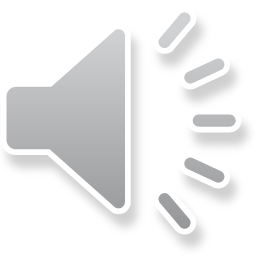 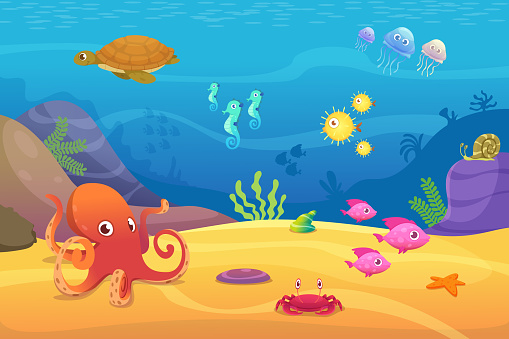 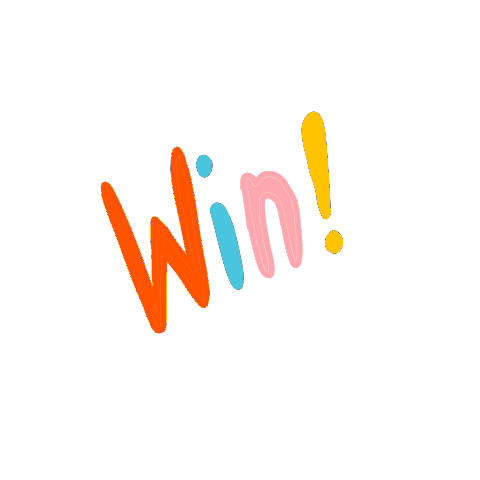 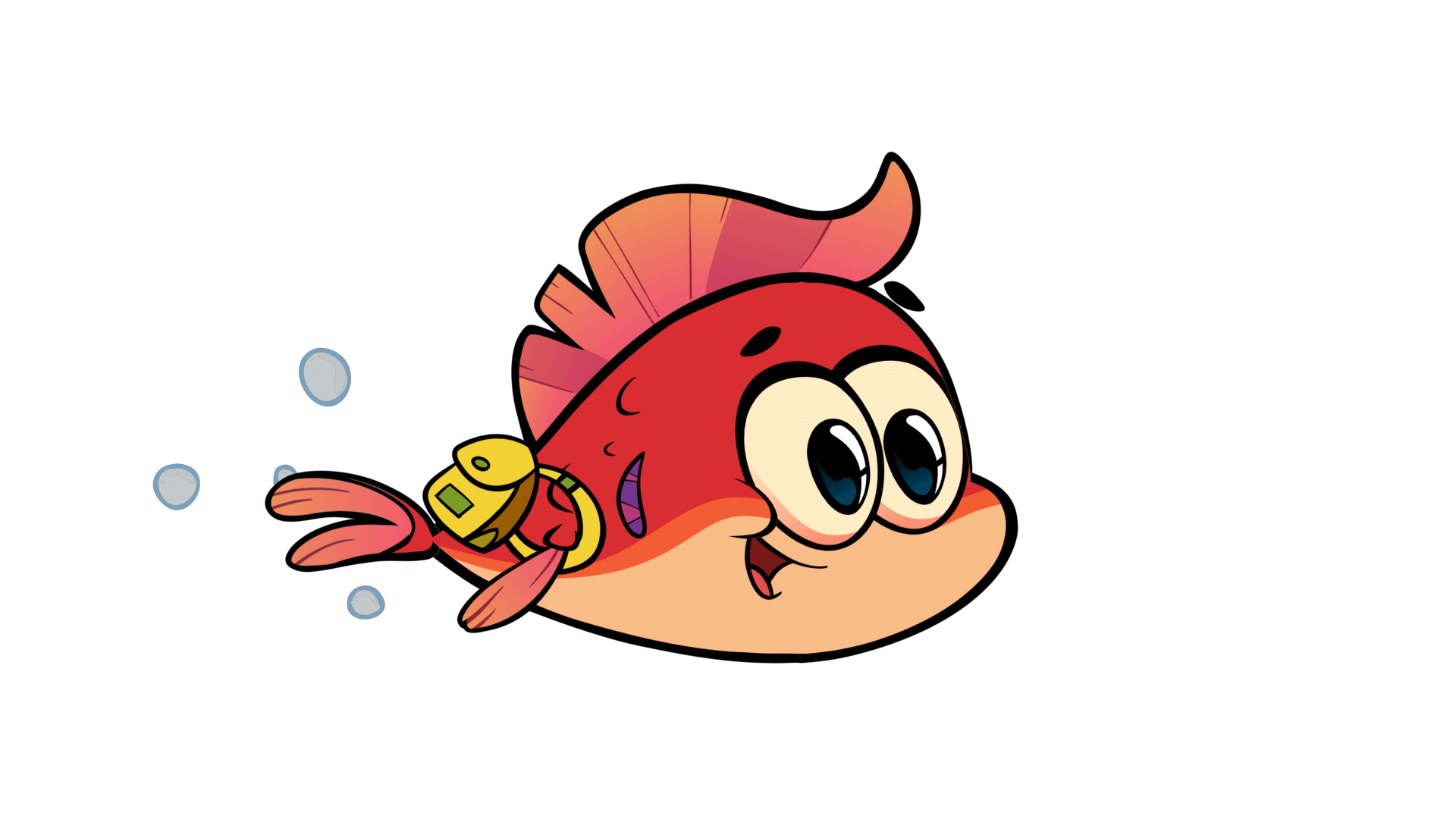 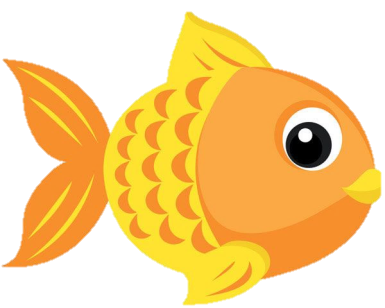 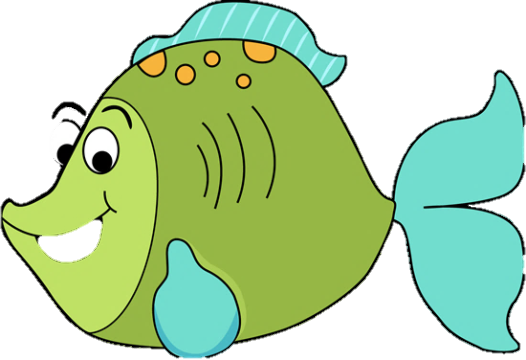 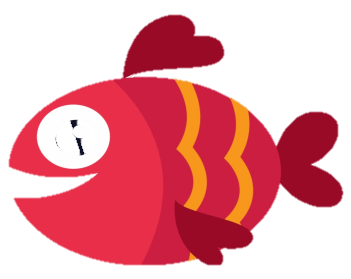 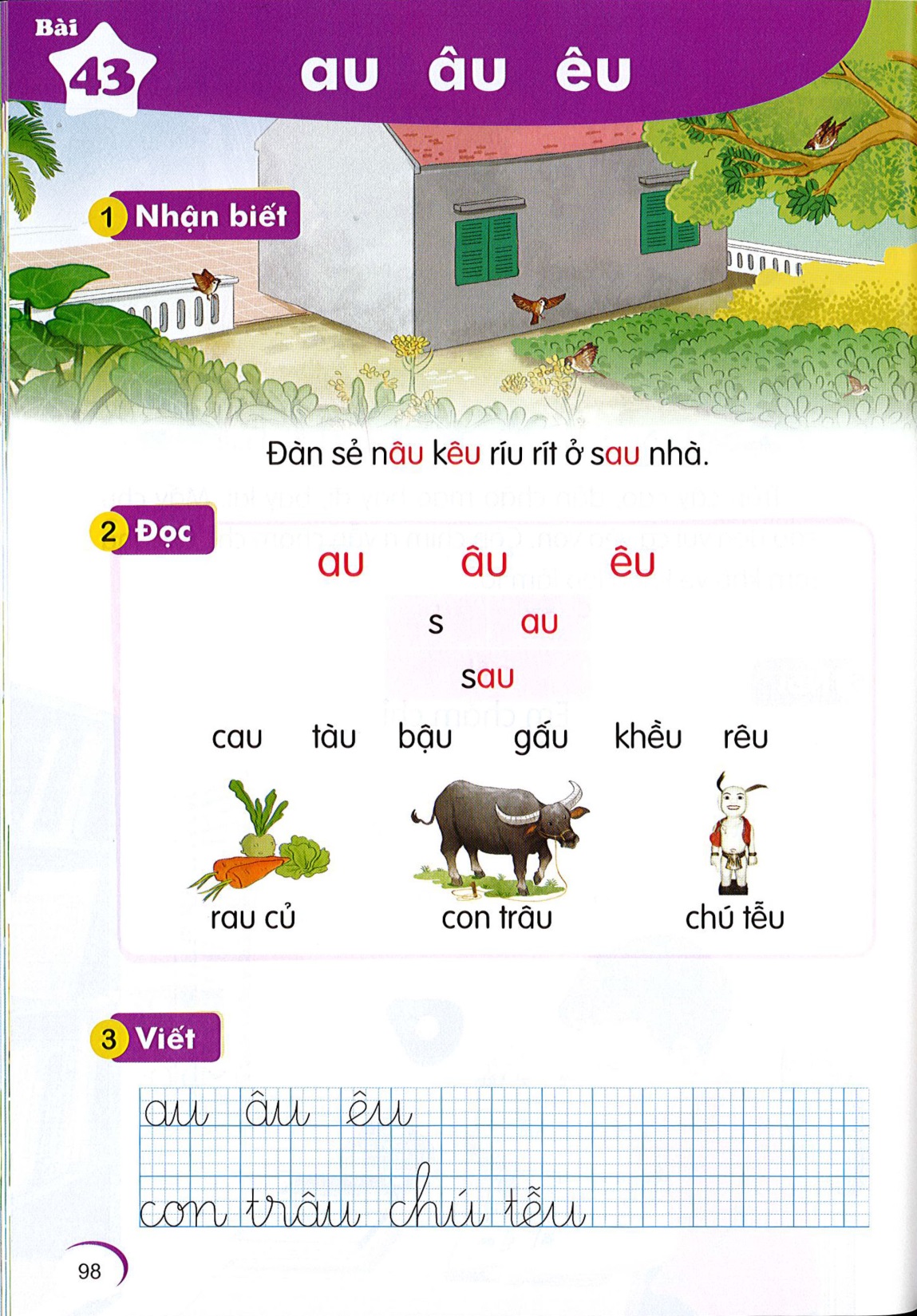 au   âu   êu
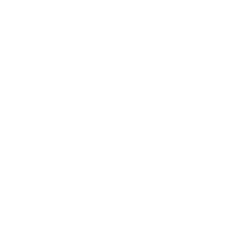 Bài
43
Nhận biết
1
Đàn sẻ nâu  kêu ríu rít ở sau nhà.
[Speaker Notes: Thầy cô chiếu slide đã rồi mới chỉnh các vần nhé! Nhìn nó lệch vậy nhưng chiếu lên mới biết nó lệch hay k nhé]
êu
au
âu
Đọc
2
s
au
sau
So sánh
ê
â
u
a
au
u
âu
u
êu
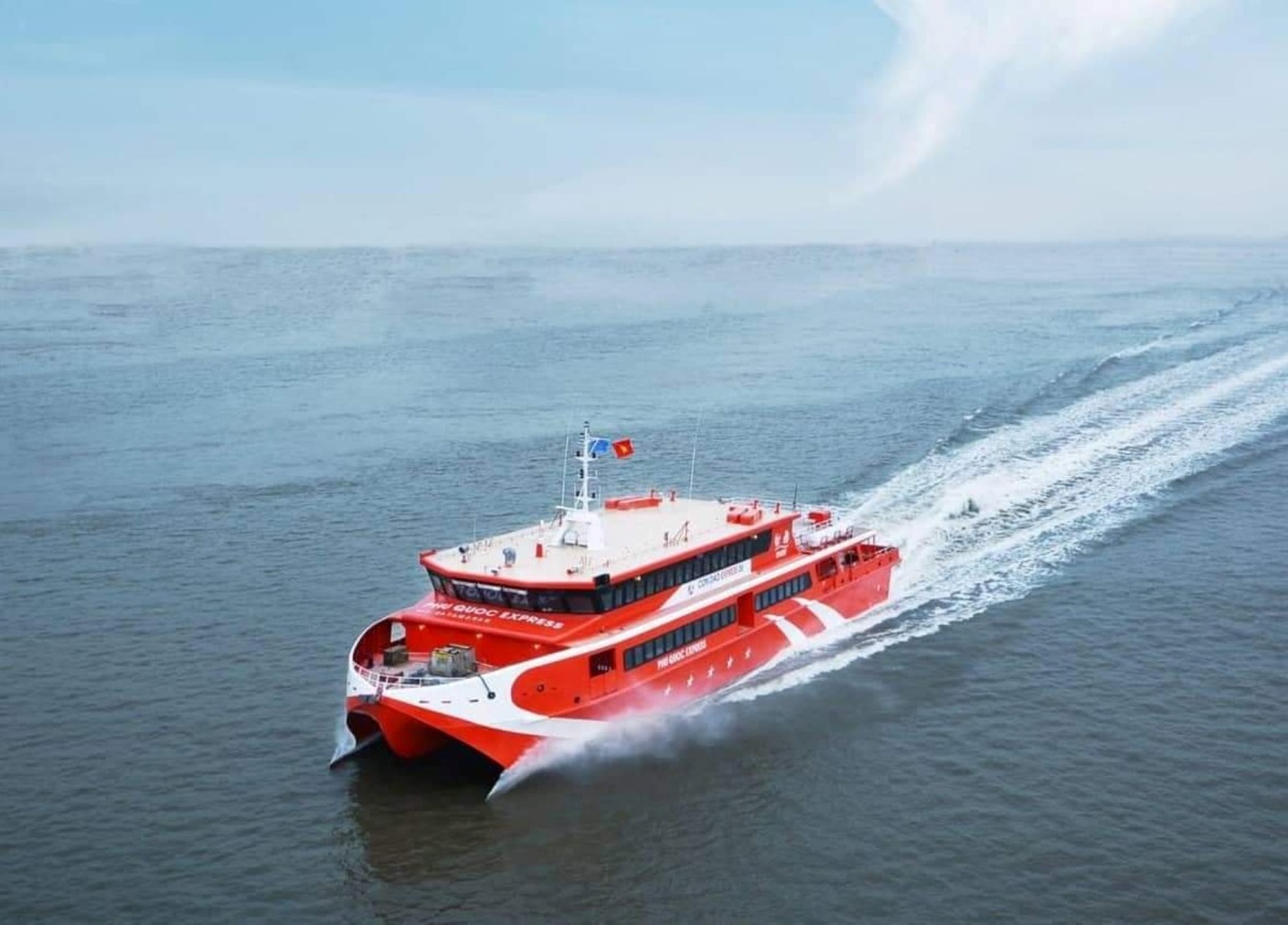 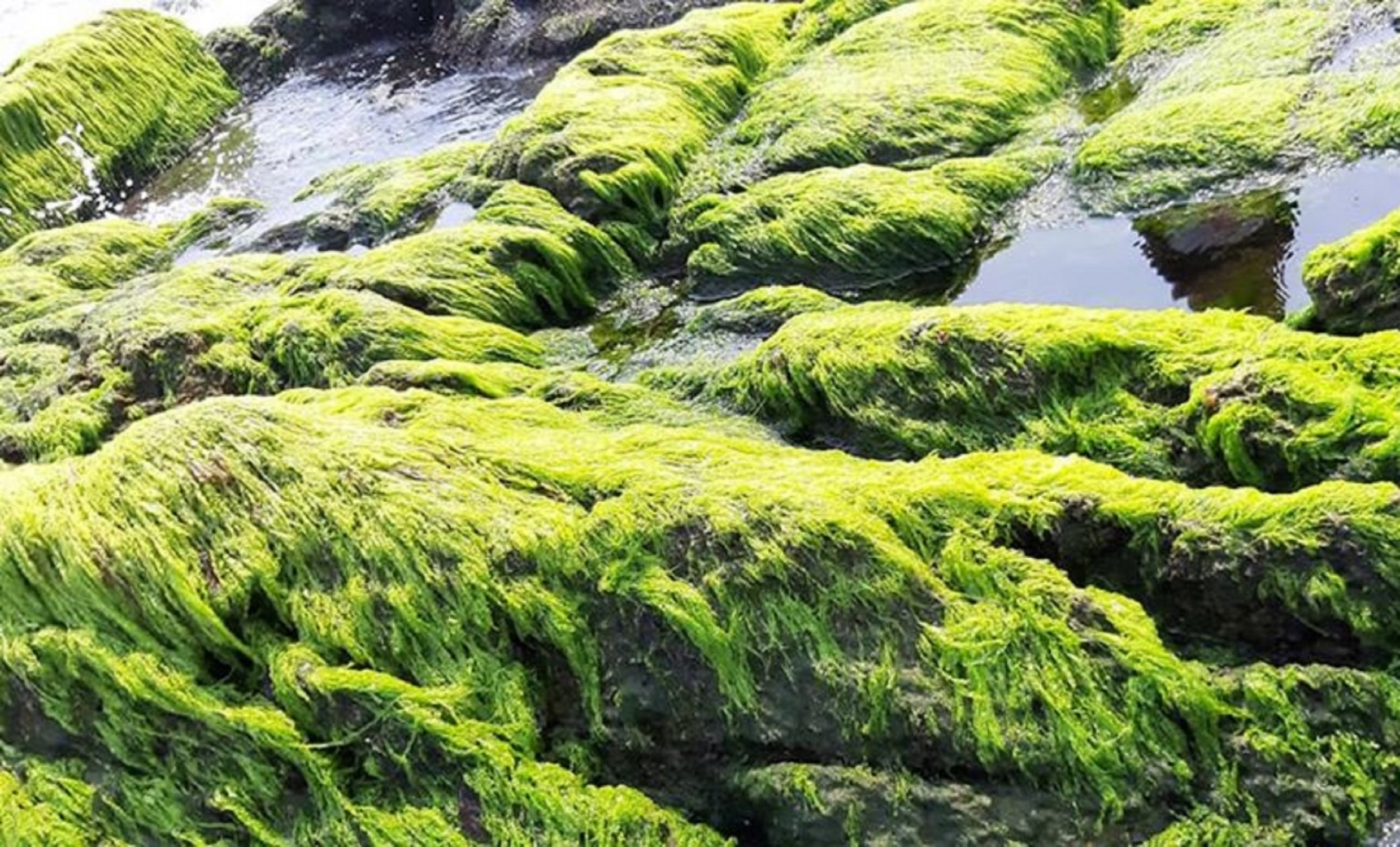 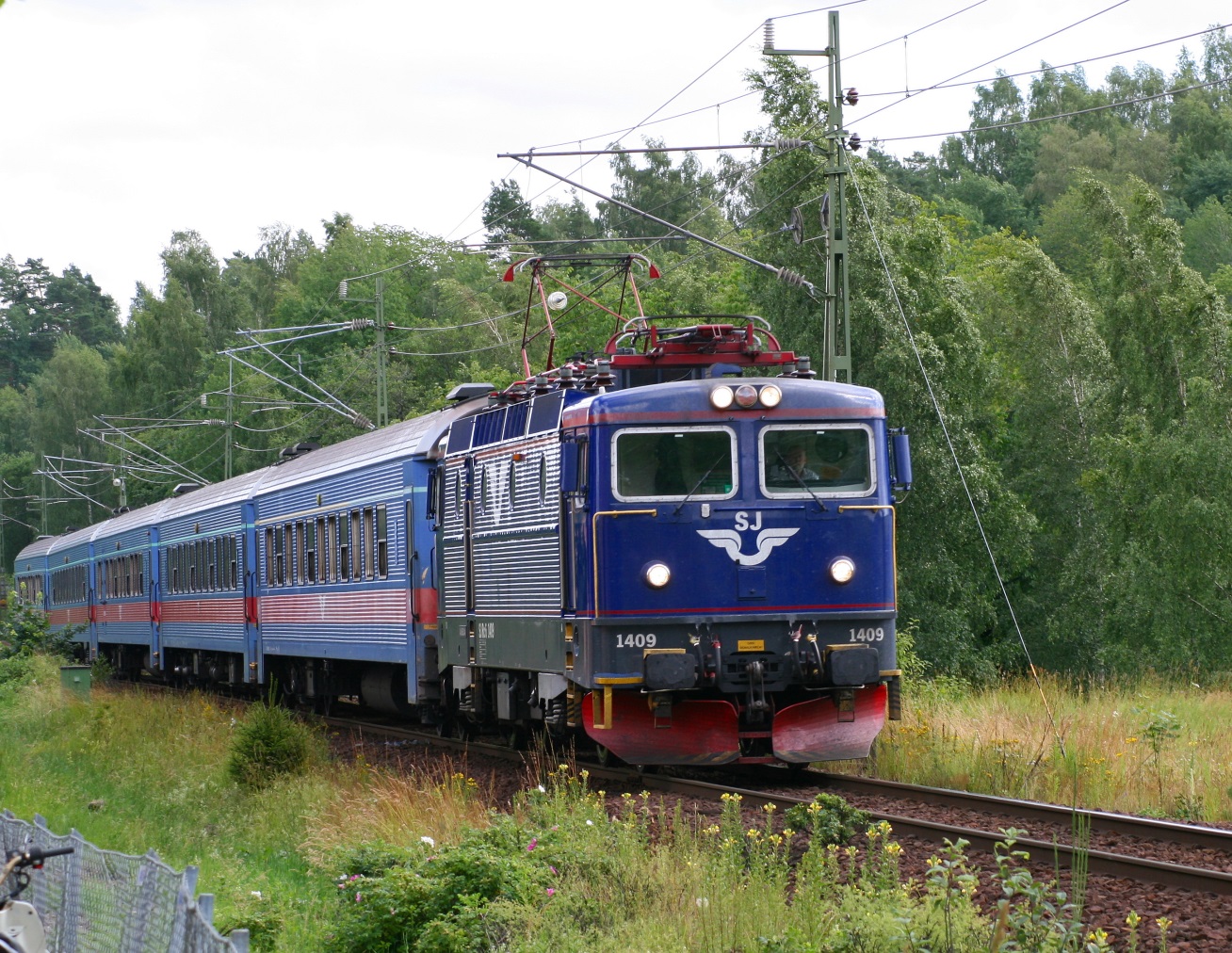 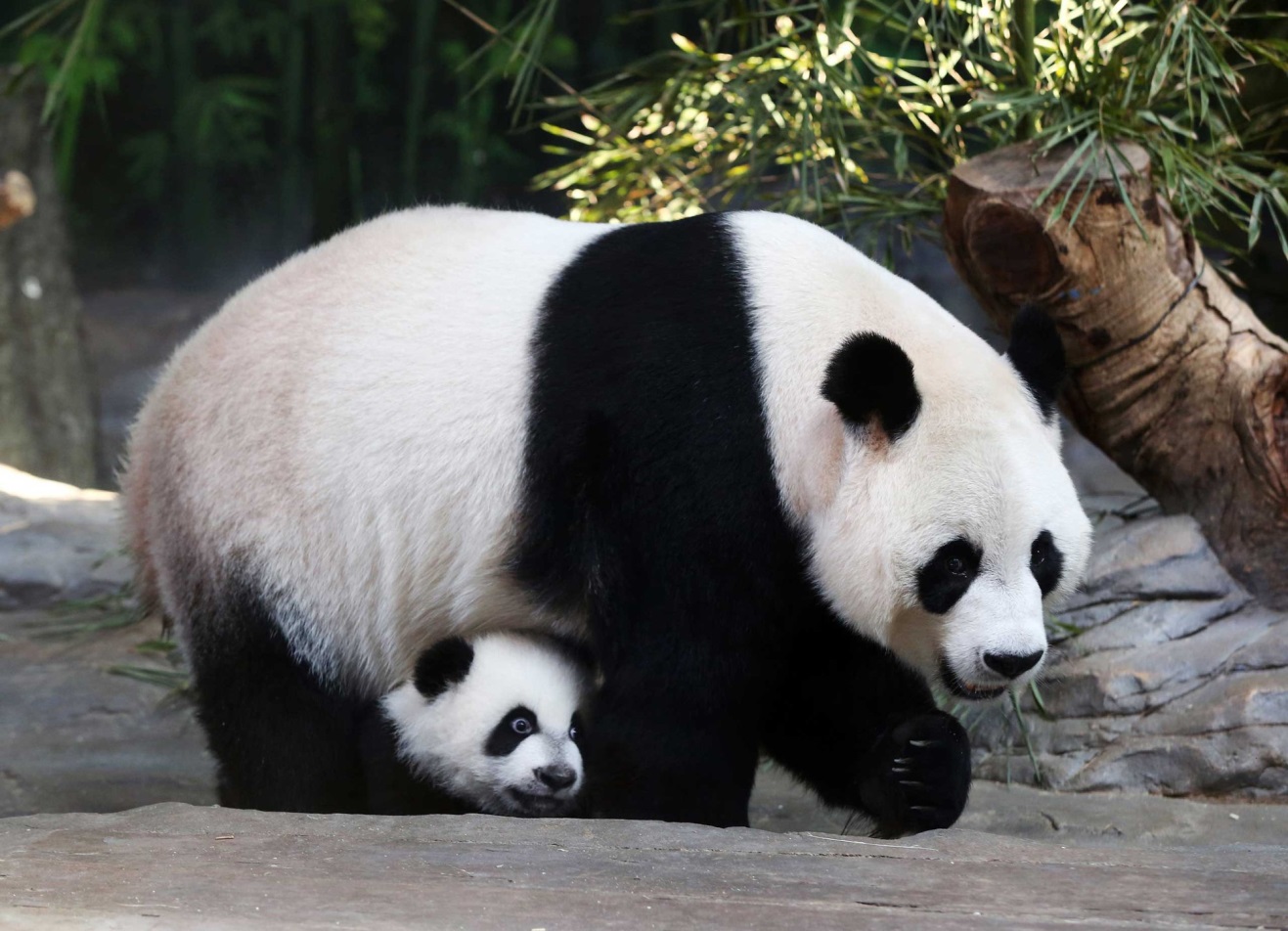 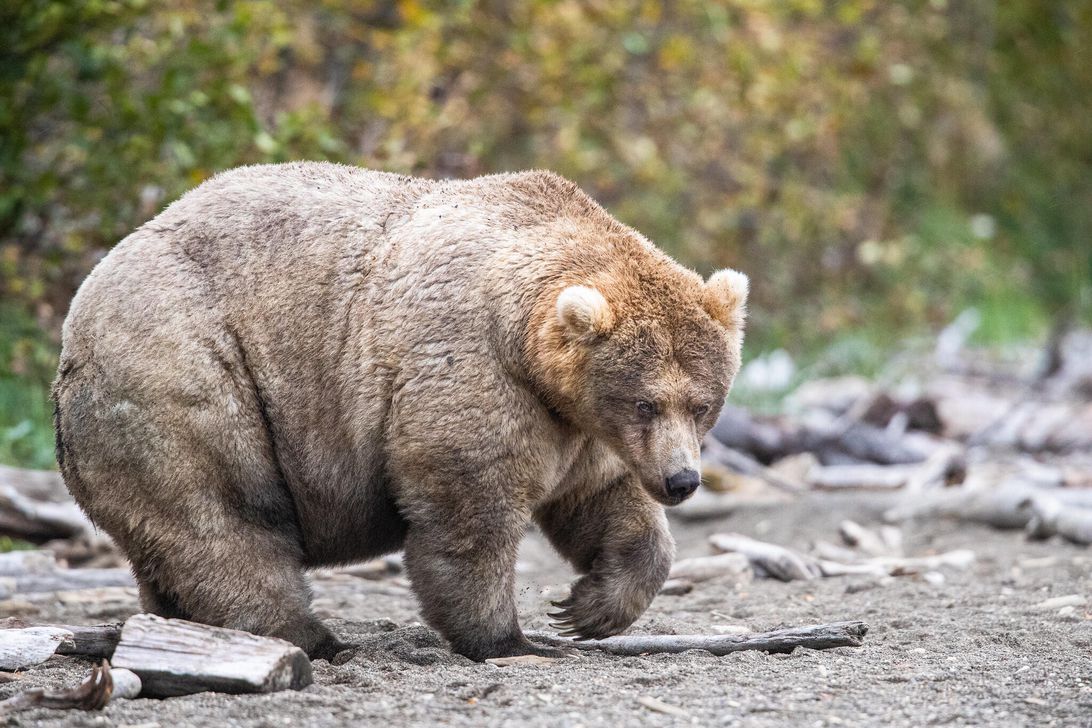 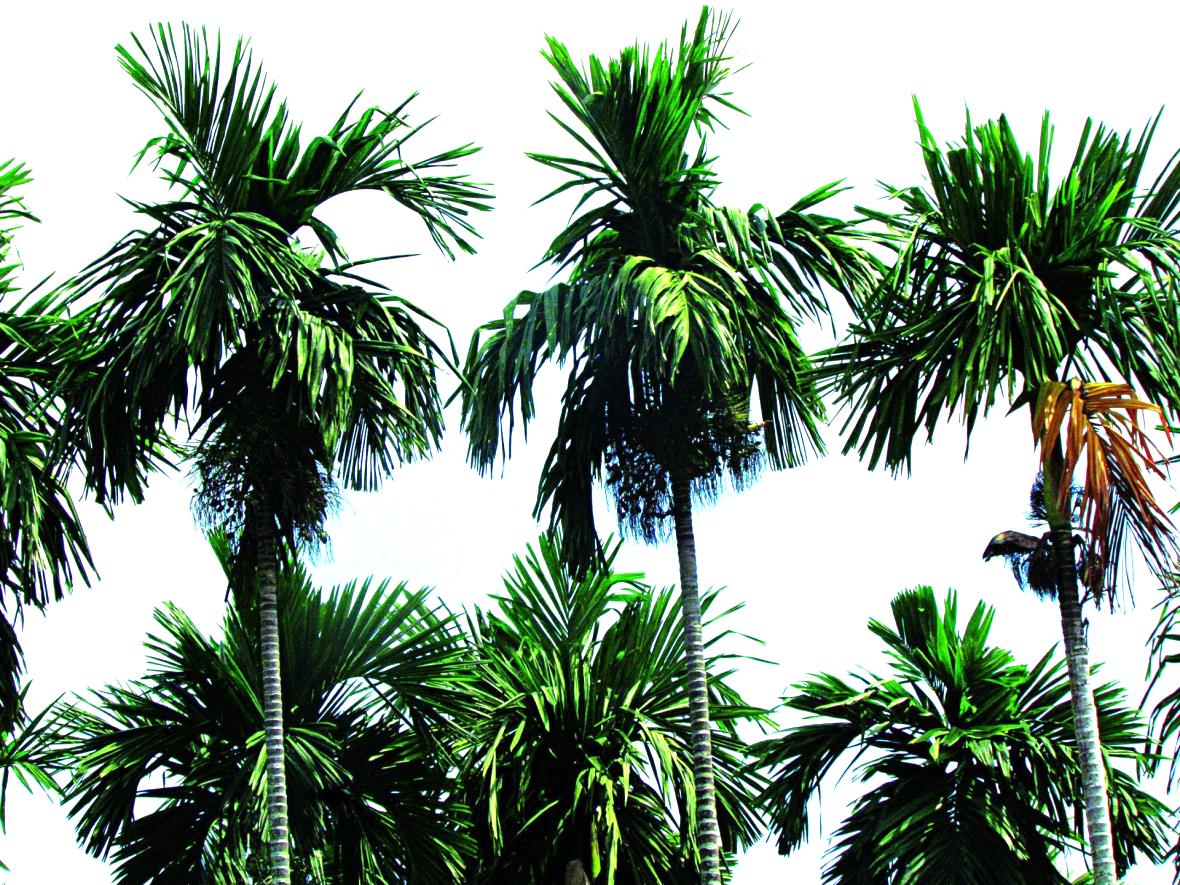 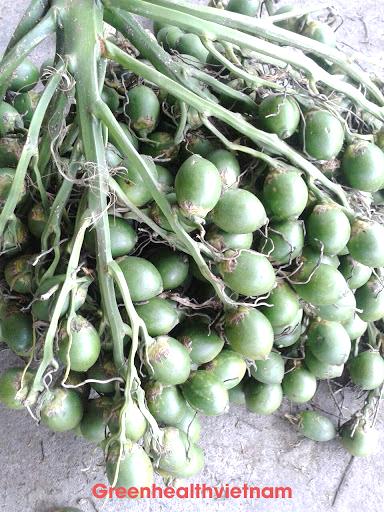 au
au
âu
âu
êu
êu
cau
tàu
bậu
gấu
khều
rêu
[Speaker Notes: Bậu: đậu vào, bám vào (ví dụ: ruồi bậu, muỗi bậu); Bậu: người con trai dùng để gọi vợ hay người yêu, khi nói với ng ấy, tỏ ý thân thiết (VD: Tìm bậu, bậu đã lấy chồng…”]
êu
au
âu
s
au
sau
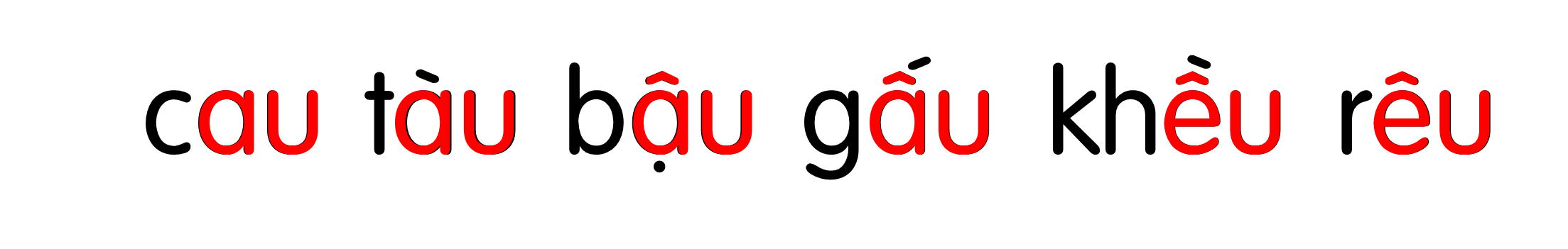 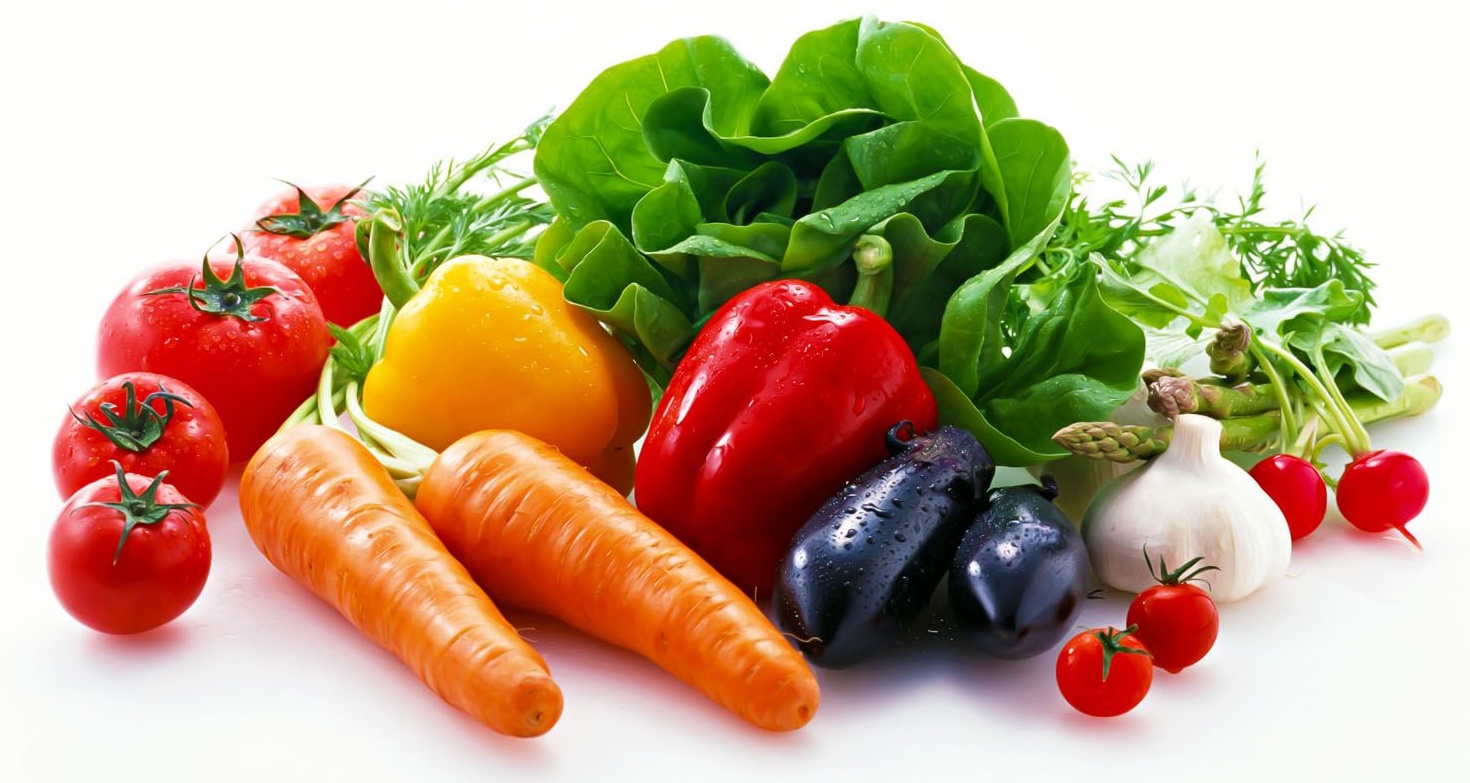 rau củ
au
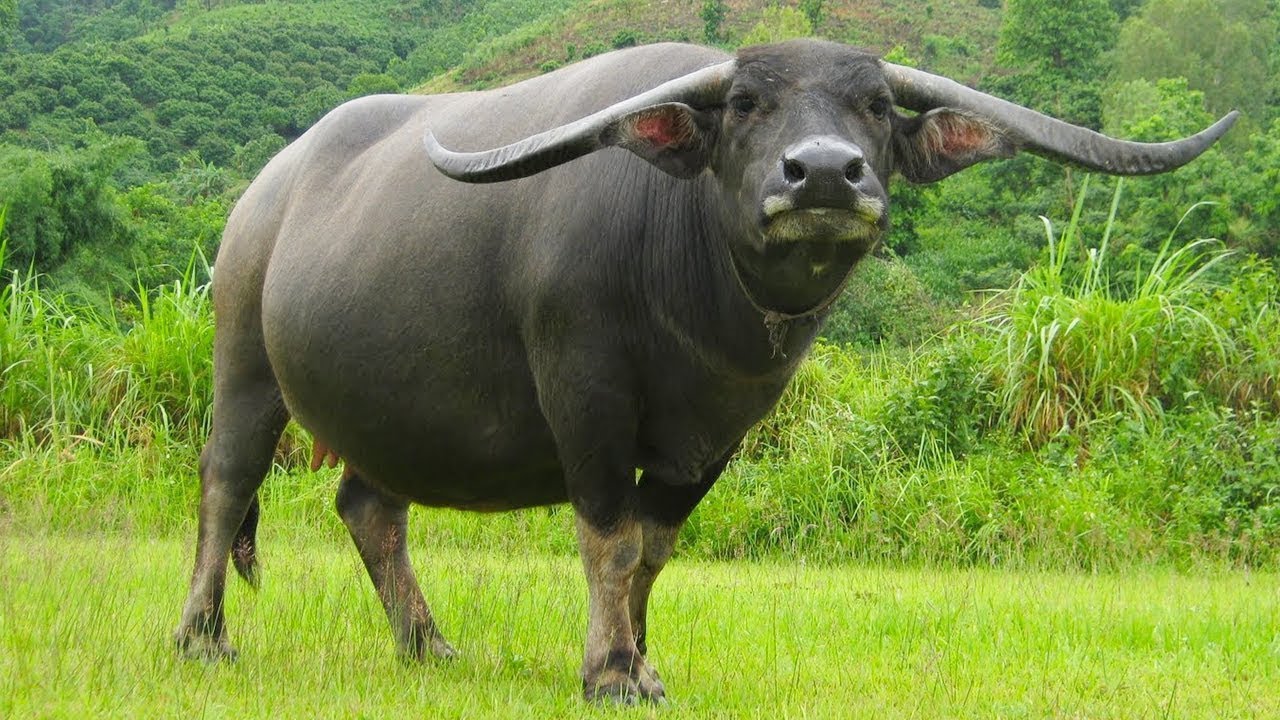 con trâu
âu
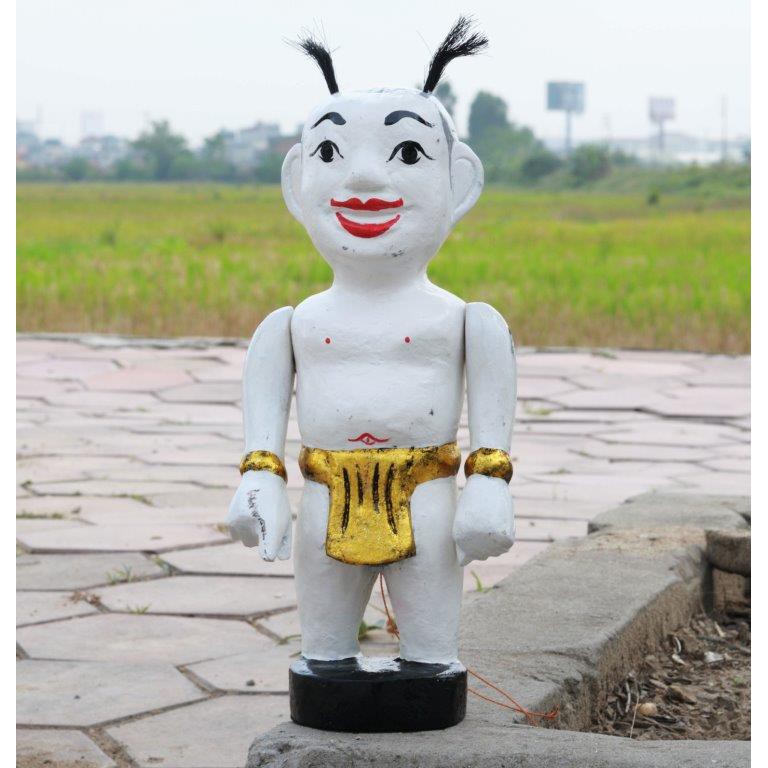 êu
chú tễu
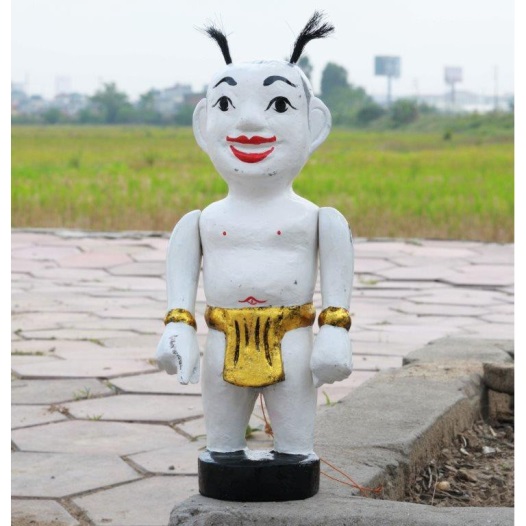 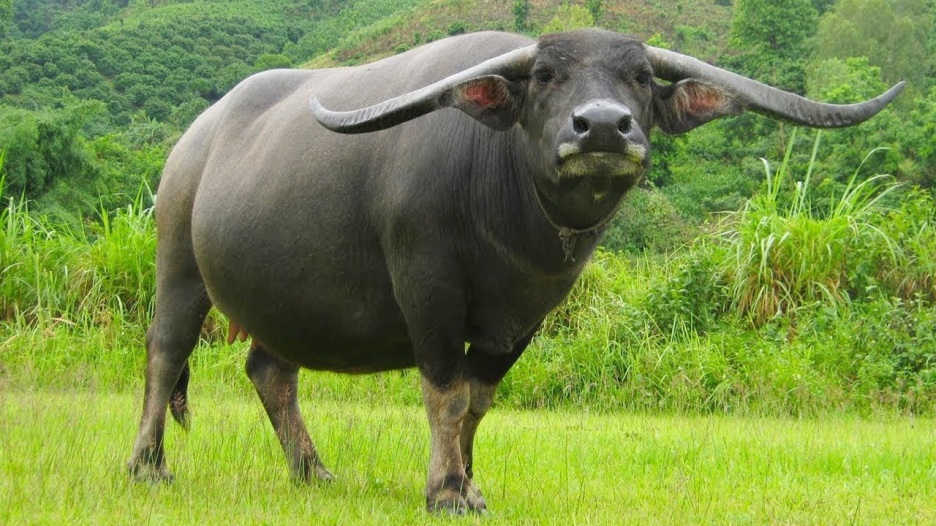 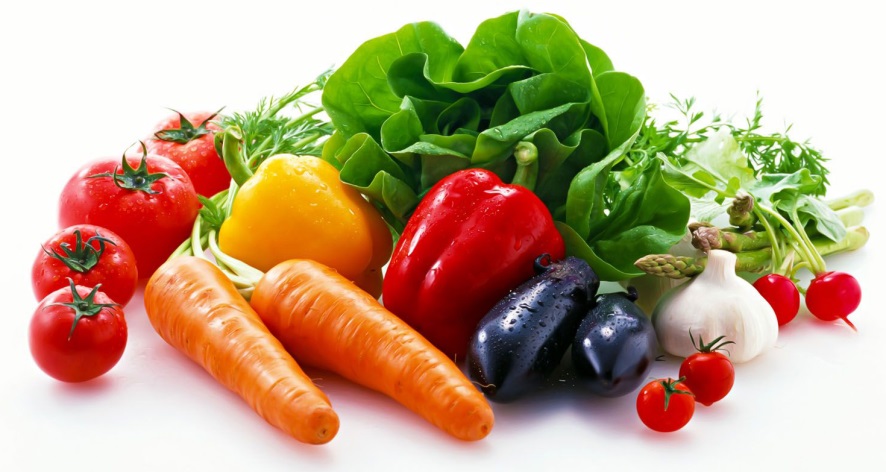 con trâu
chú tễu
rau củ
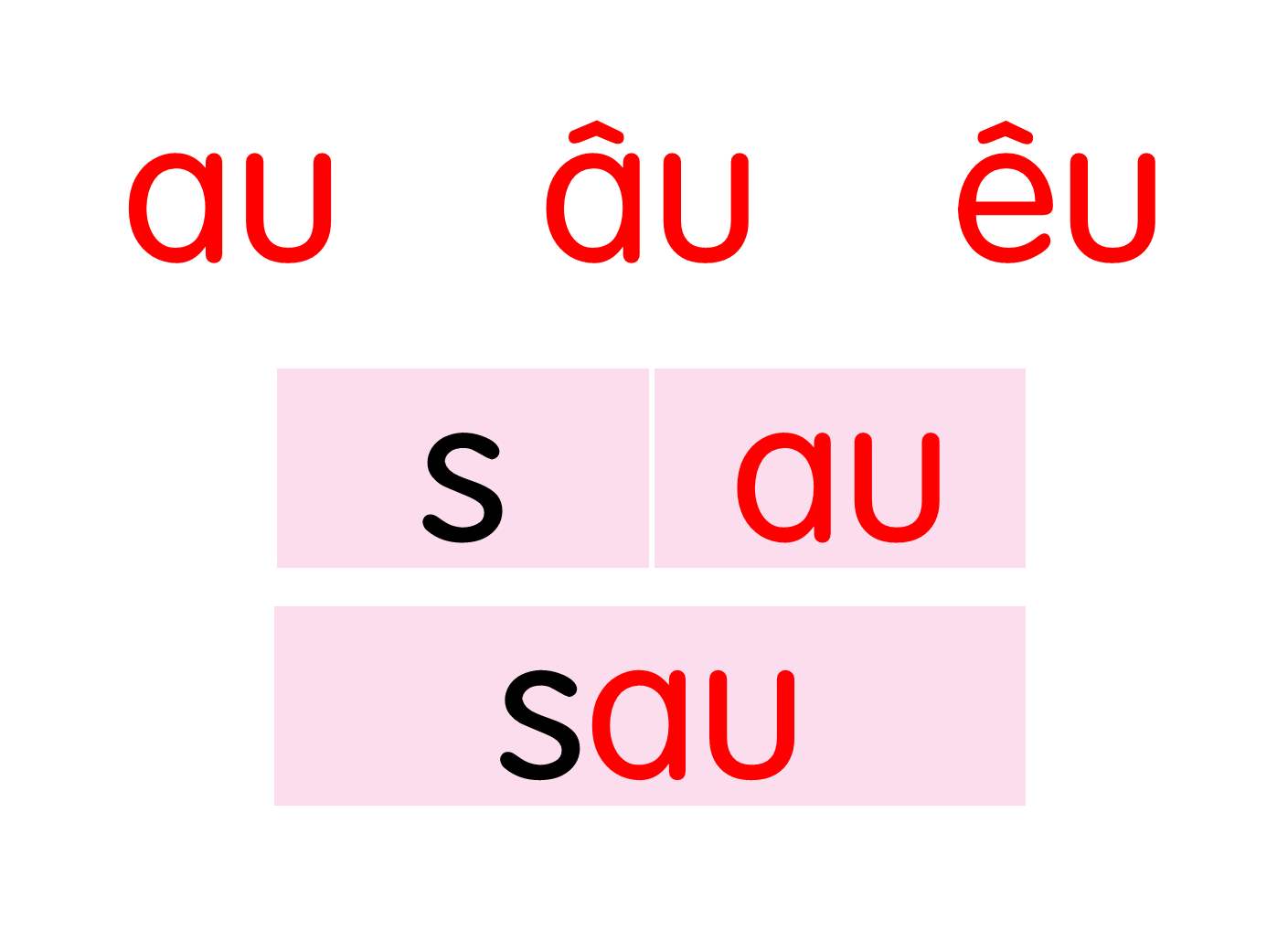 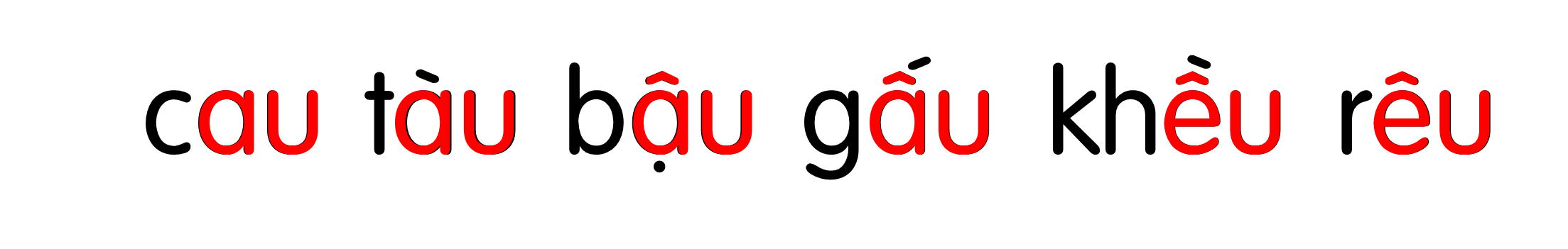 con trâu
chú tễu
rau củ
Hướng dẫn viết bảng
au
au
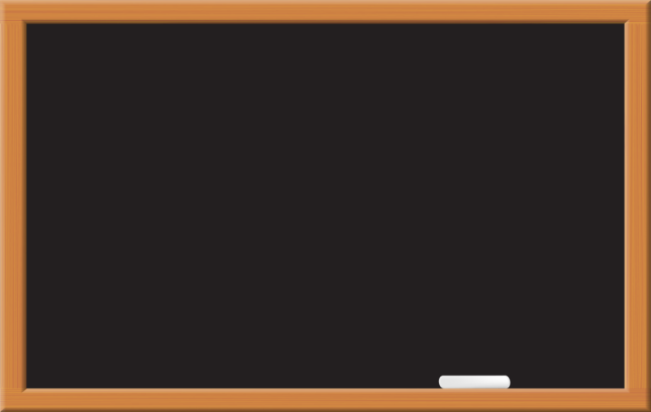 âu
âu
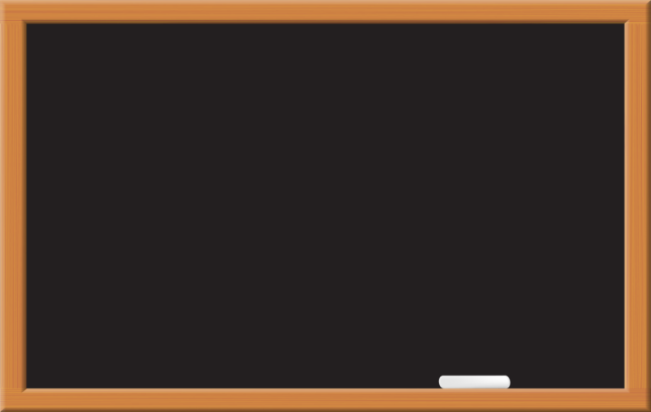 êu
êu
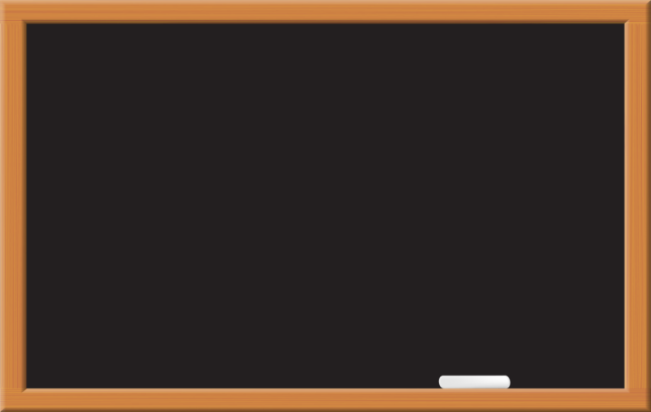 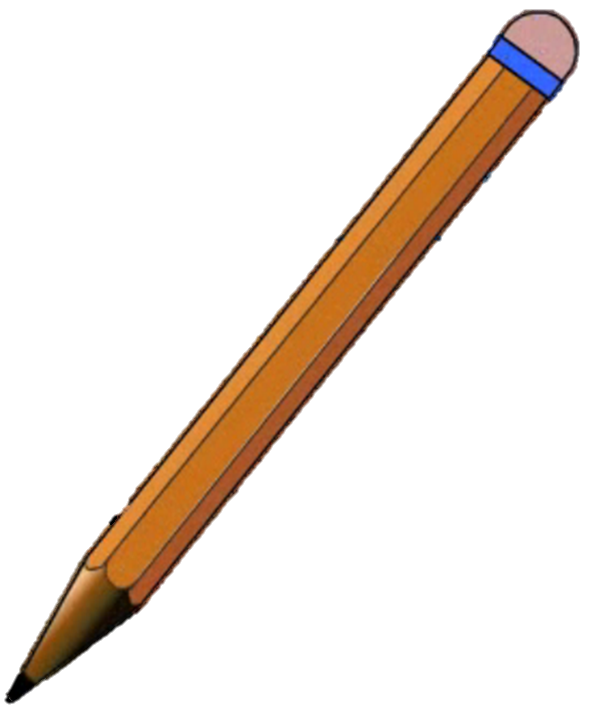 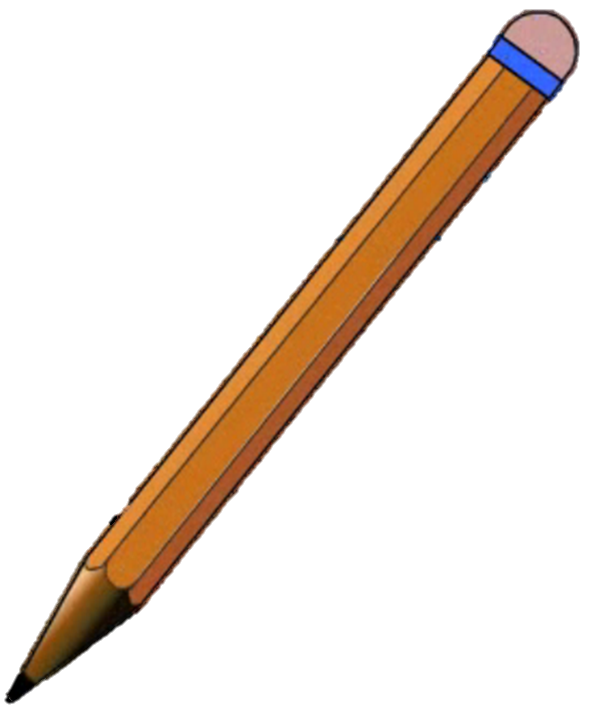 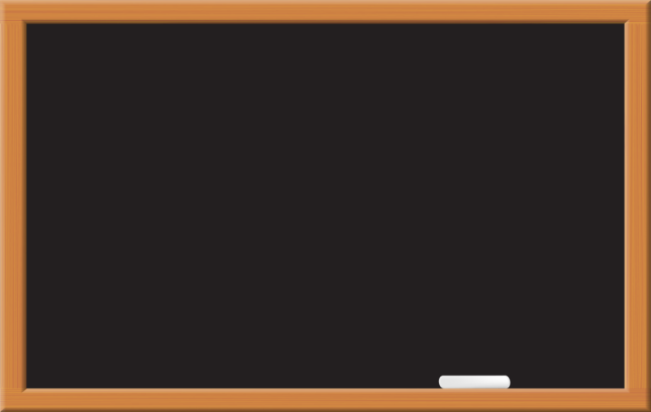 ǟau
ǟau
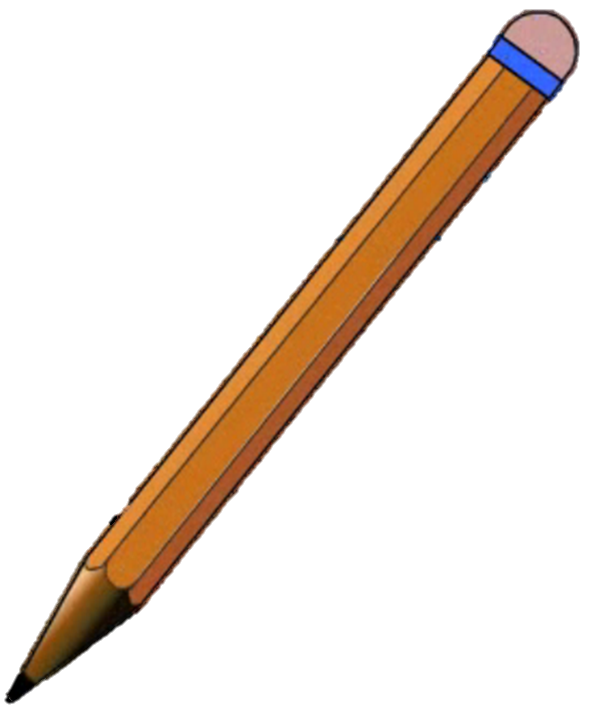 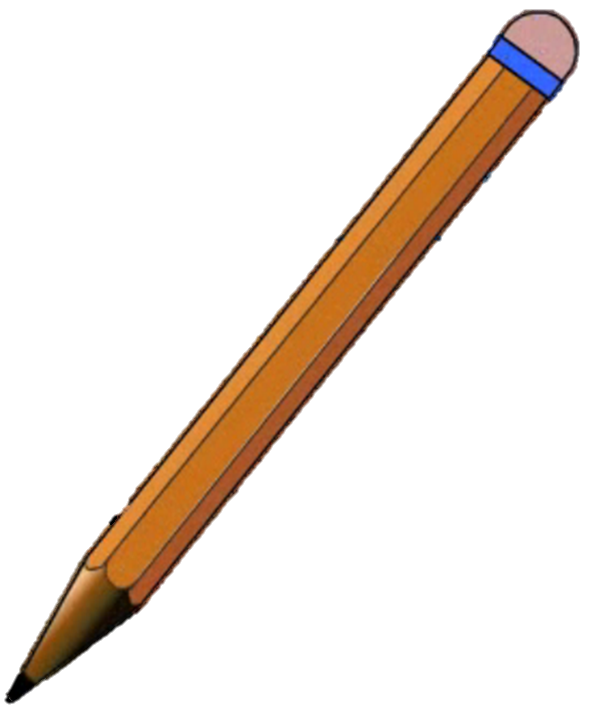 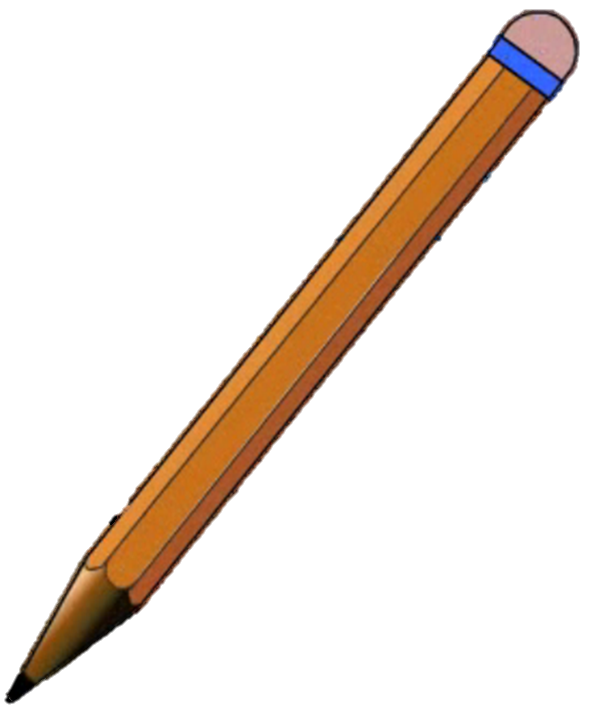 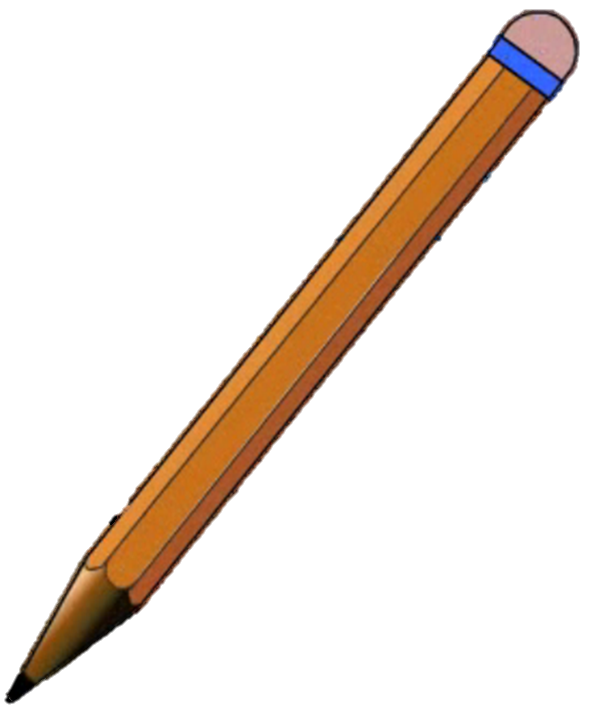 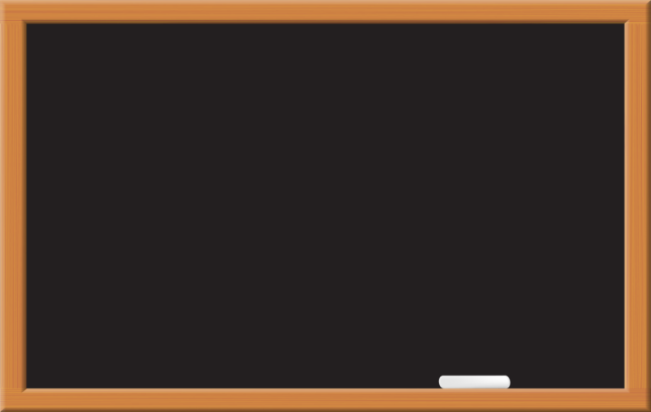 Ǉrâu
Ǉrâu
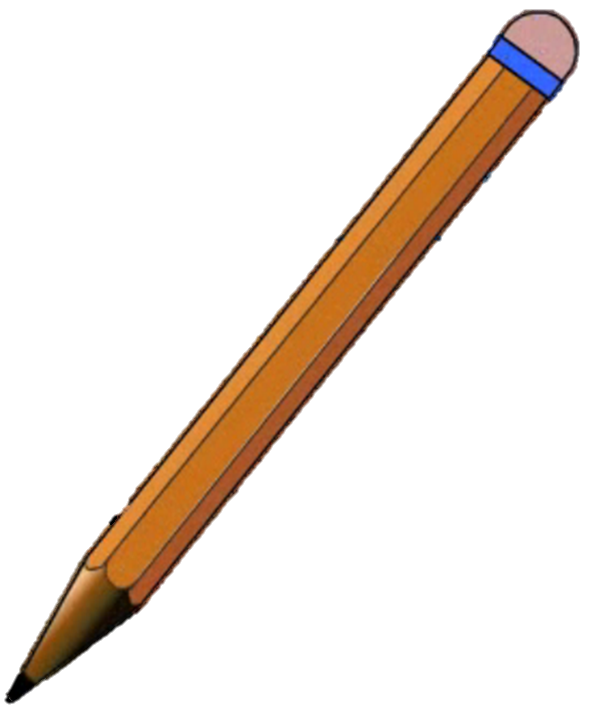 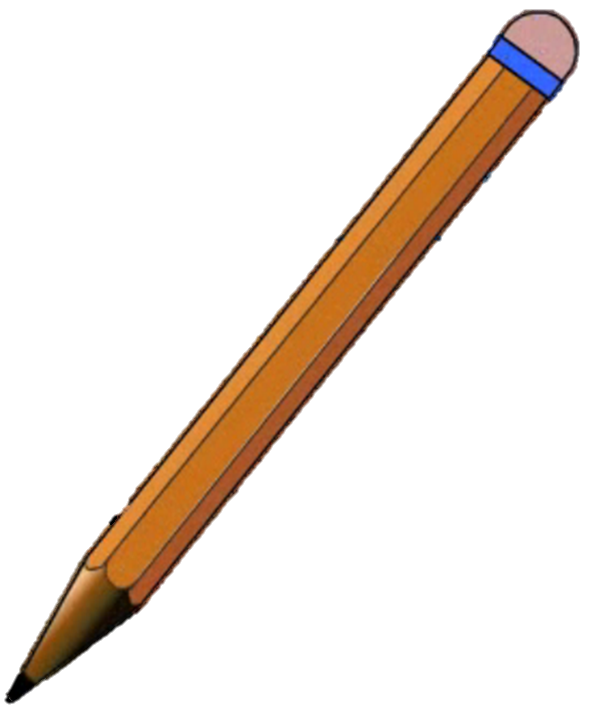 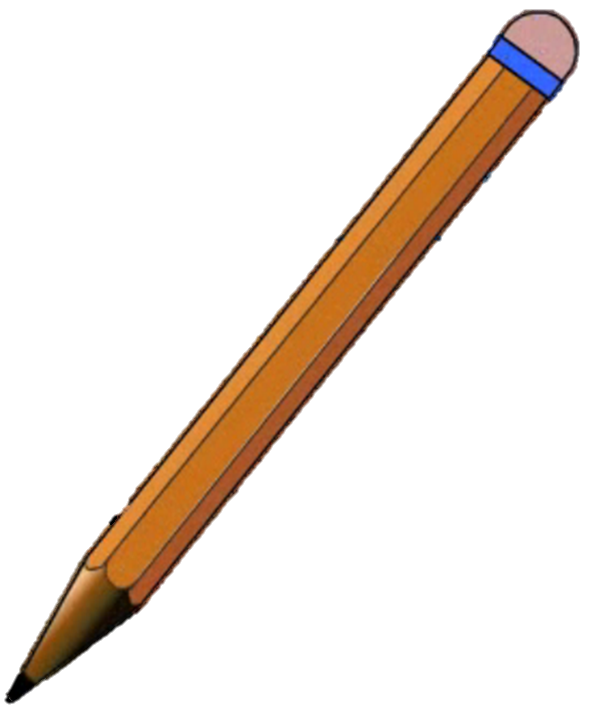 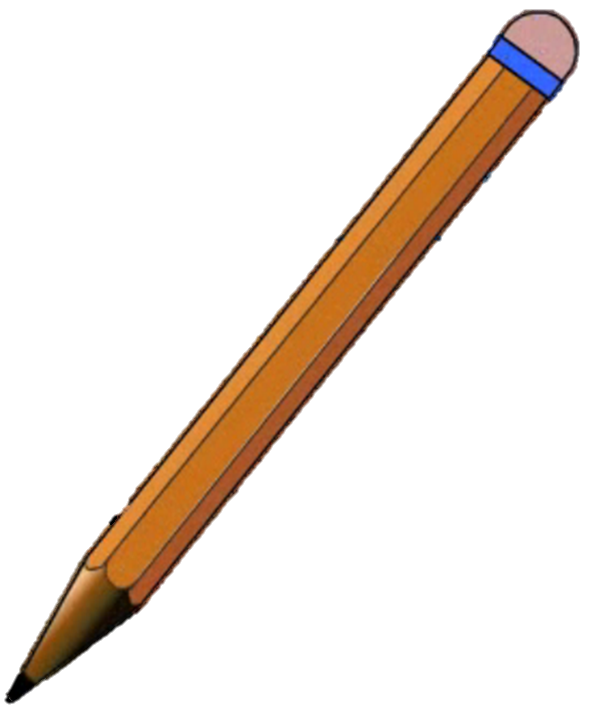 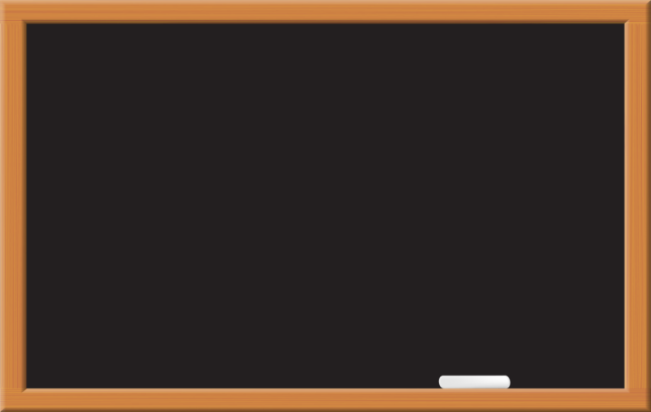 Ιğu
Ιğu
au au
âu âu
Viết vở
3
êu êu
cΪ Ǉrâu
cΪ Ǉrâu
εú Ιğu
εú Ιğu
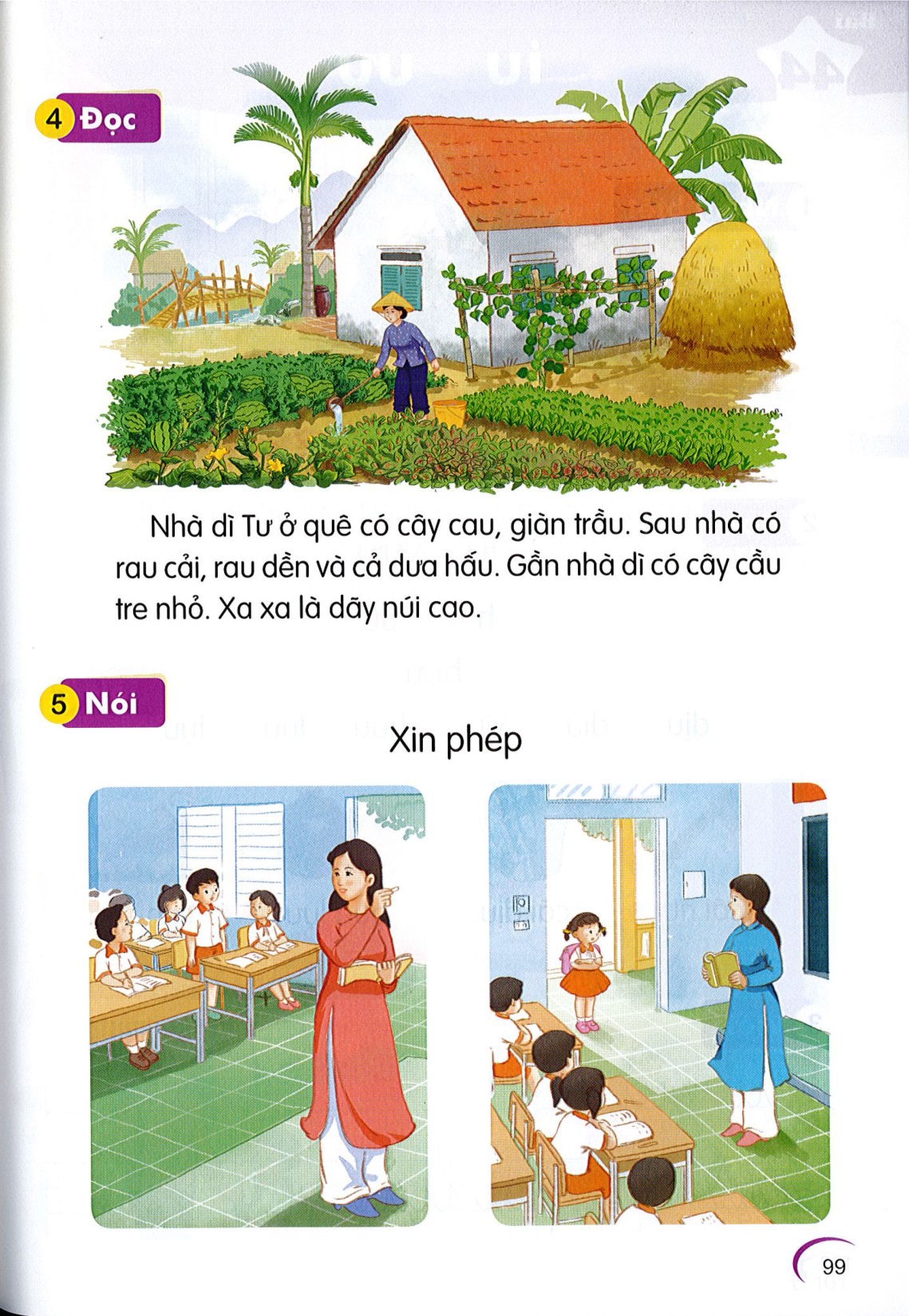 Đọc
4
1
2
Nhà dì Tư ở quê có cây cau, giàn trầu. Sau nhà có rau cải, rau dền và cả dưa hấu. Gần nhà dì có cây cầu tre nhỏ. Xa xa là dãy núi cao.
3
4
cau
trầu
sau
rau
cầu
hấu
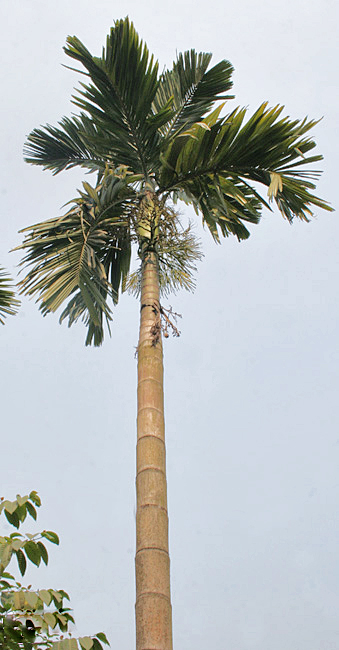 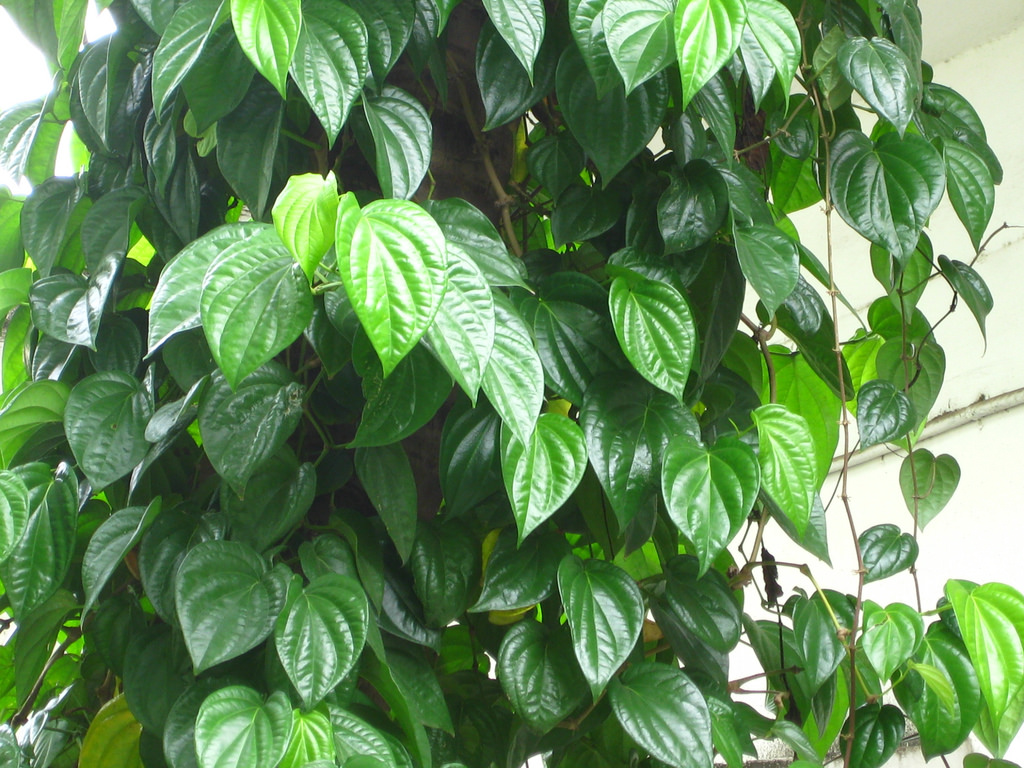 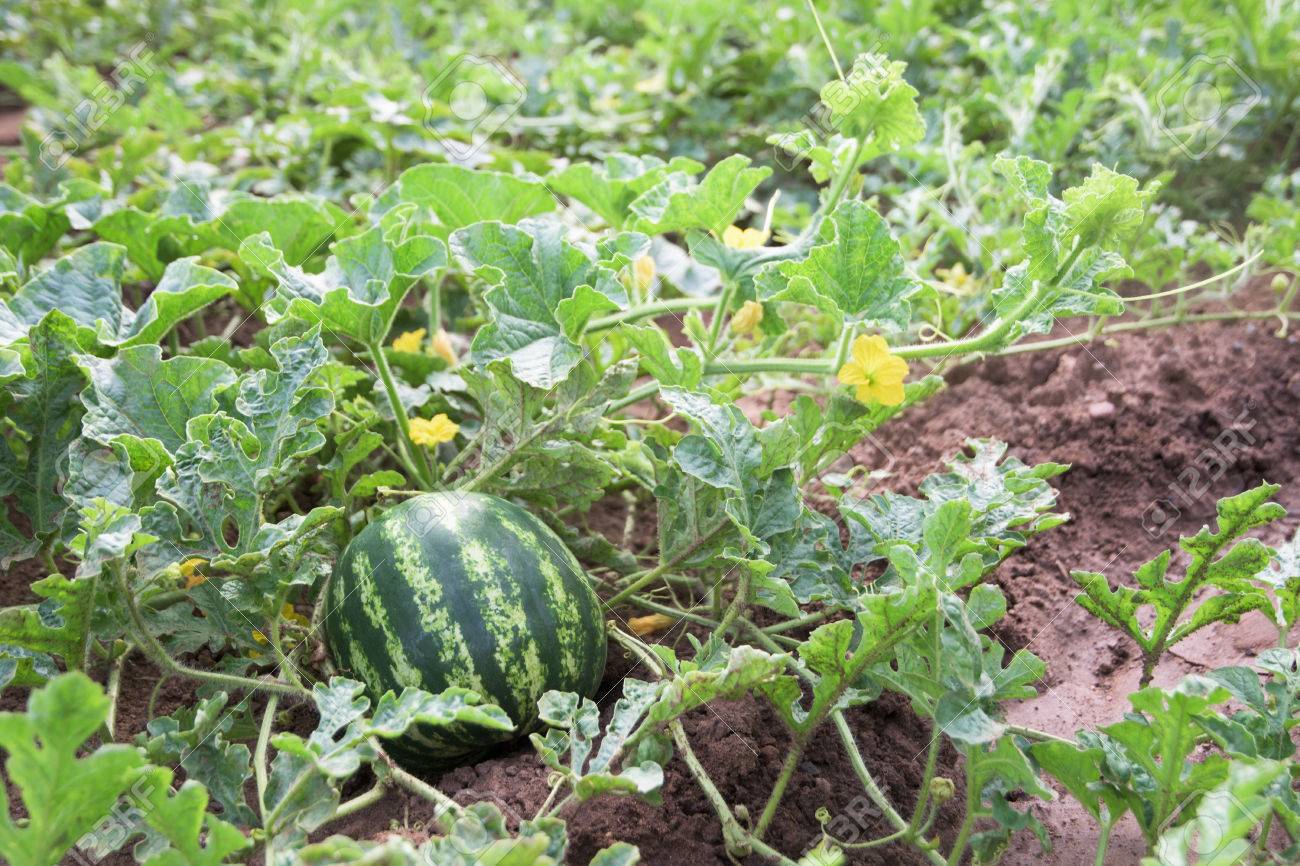 cau
trầu
dưa hấu
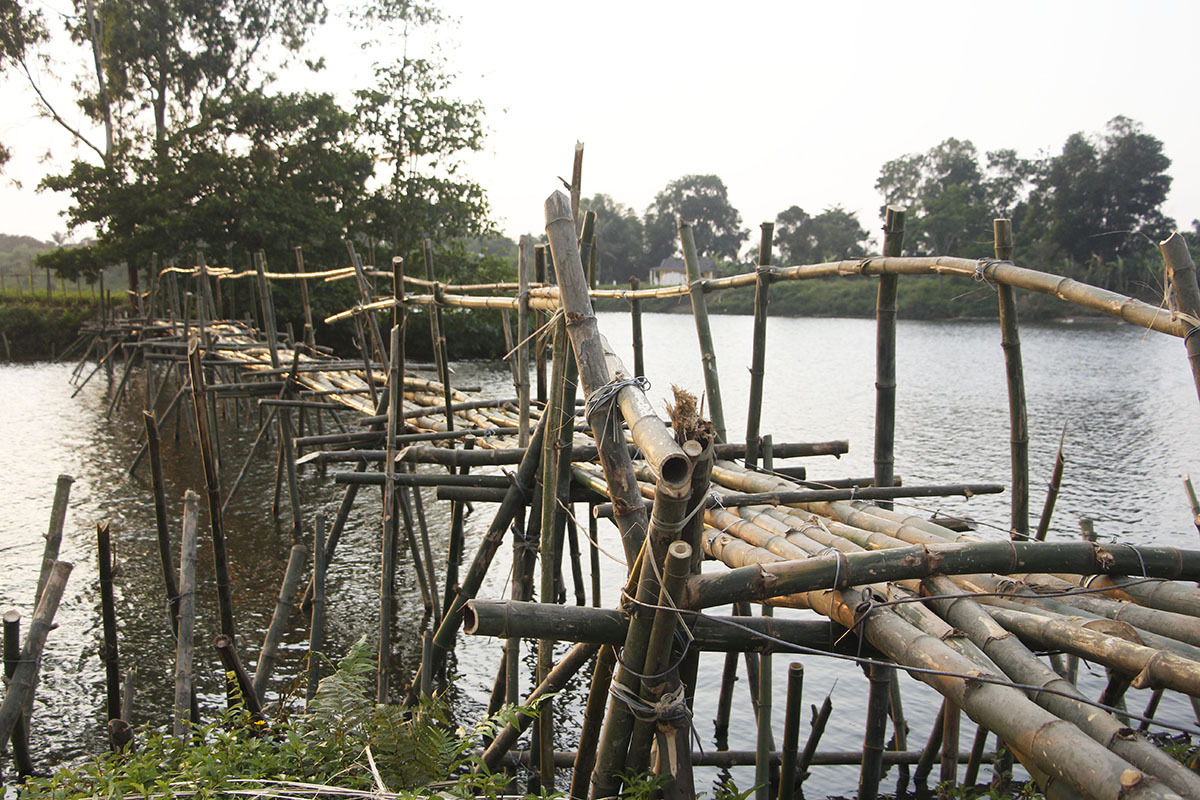 cầu
tre
Nhà dì Tư ở quê có cây cau, giàn trầu. Sau nhà có rau cải, rau dền và cả dưa hấu. Gần nhà dì có cây cầu tre nhỏ. Xa xa là dãy núi cao.
Nhà dì Tư ở đâu?
Nhà dì Tư có cây gì?
Sau nhà dì có những loài cây nào?
Gần nhà dì có cái gì?
Xa xa có gì?
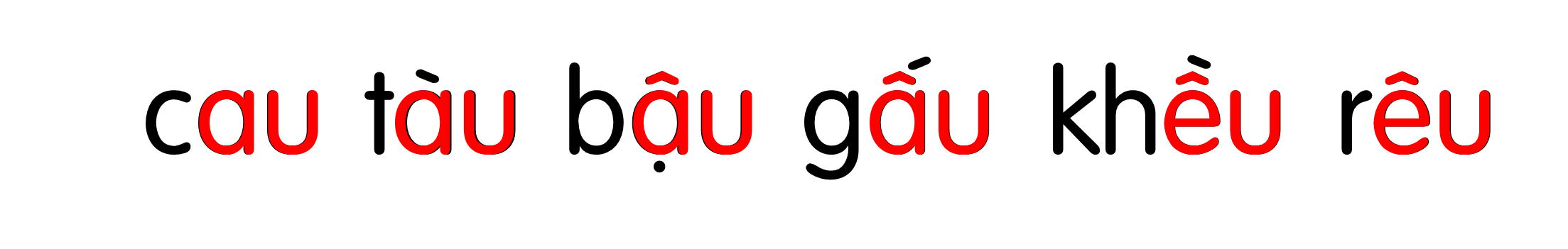 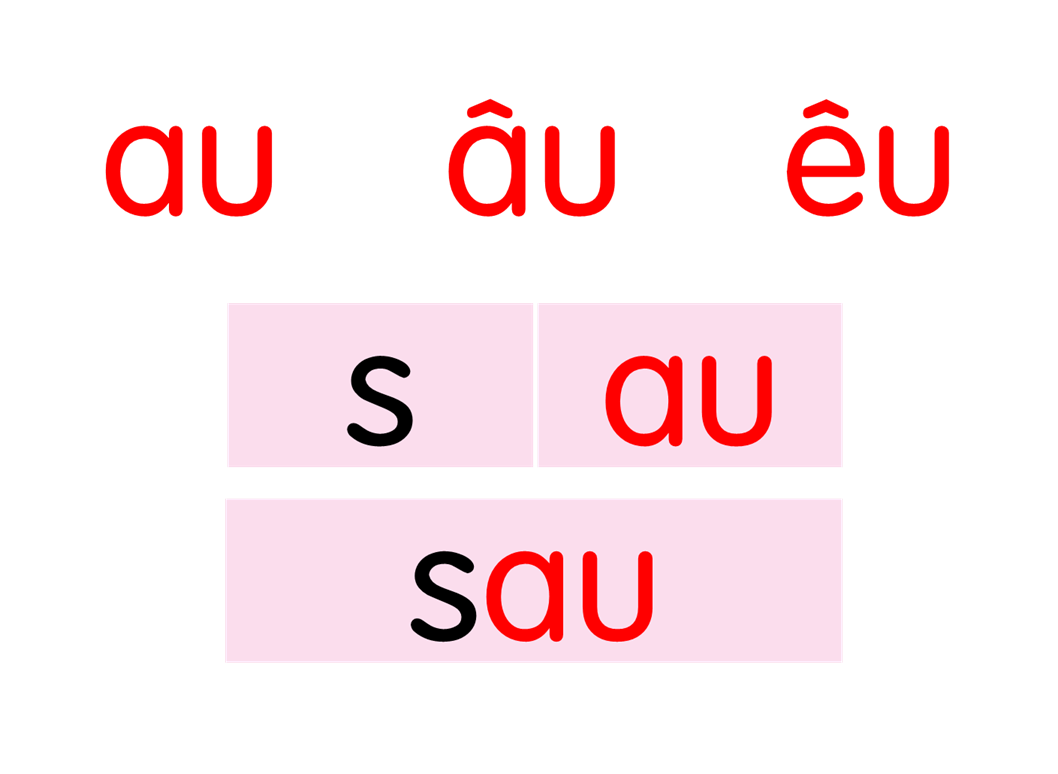 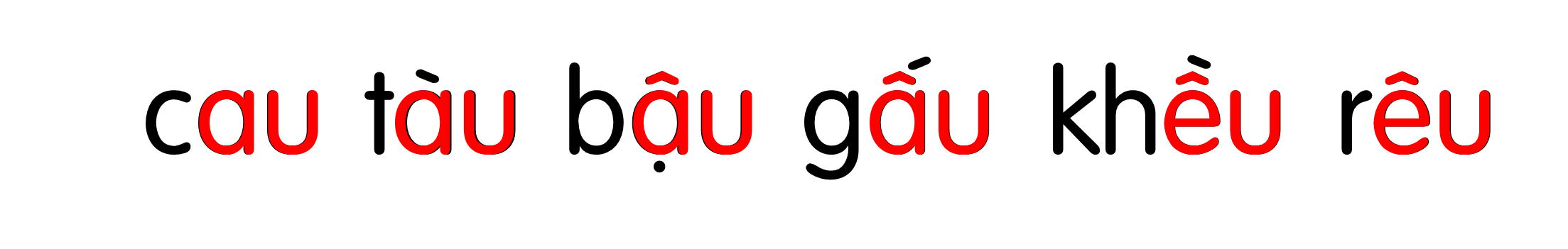 con trâu
chú tễu
rau củ
Nhà dì Tư ở quê có cây cau, giàn trầu. Sau nhà có rau cải, rau dền và cả dưa hấu. Gần nhà dì có cây cầu tre nhỏ. Xa xa là dãy núi cao.
Xin phép
Nói
5
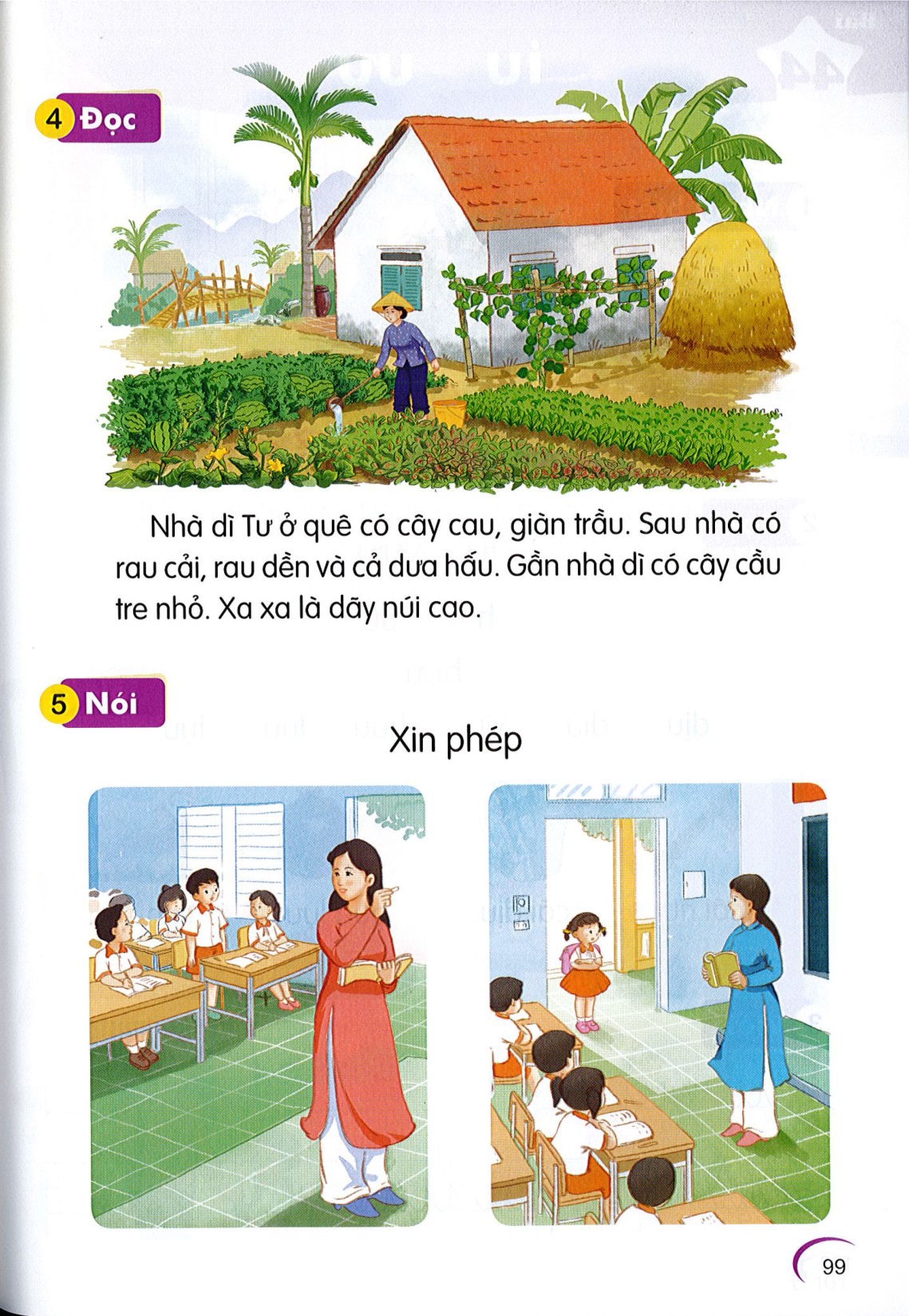 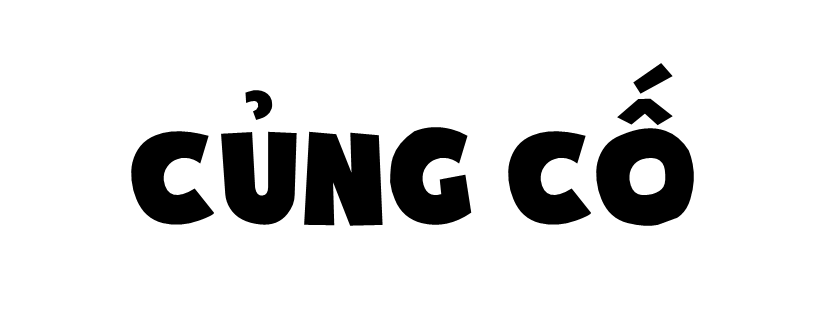 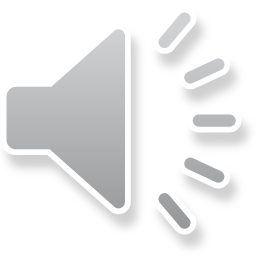 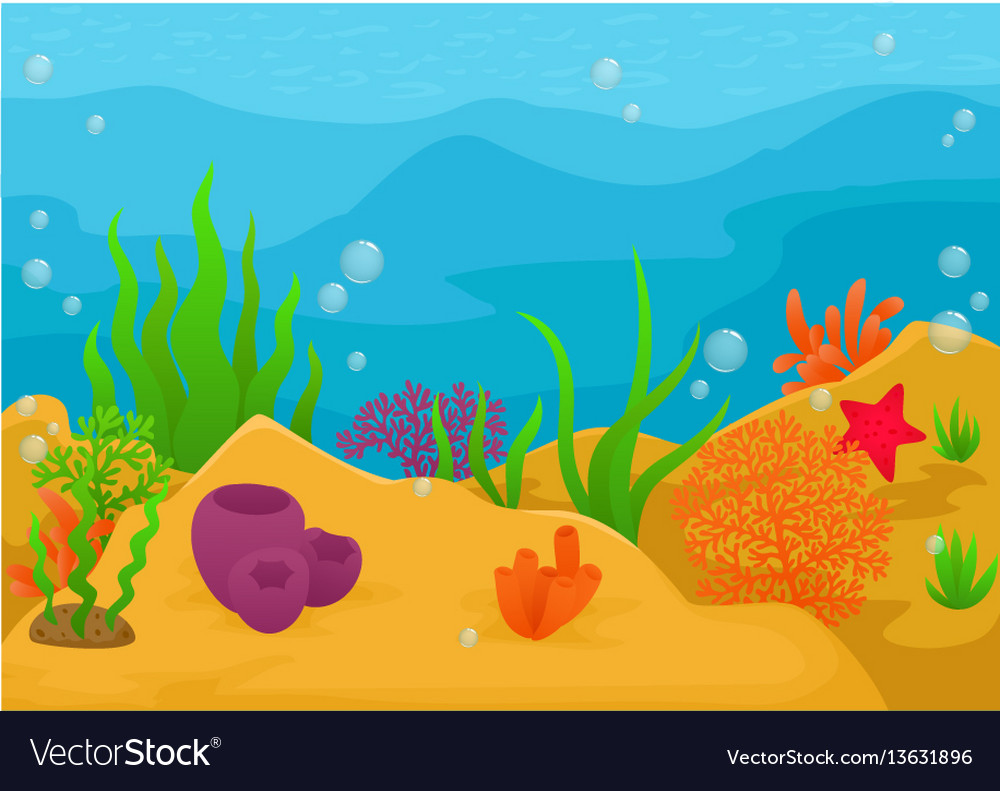 RÙA CON TỐT BỤNG
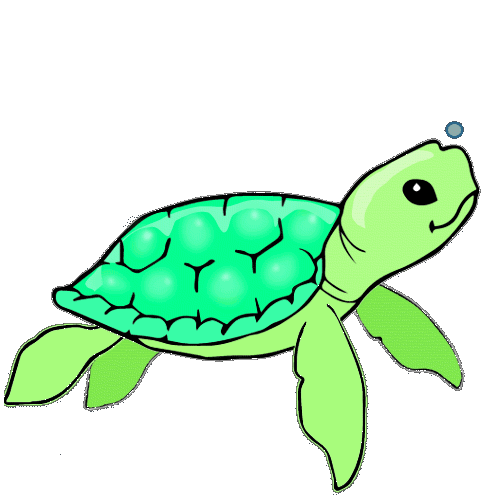 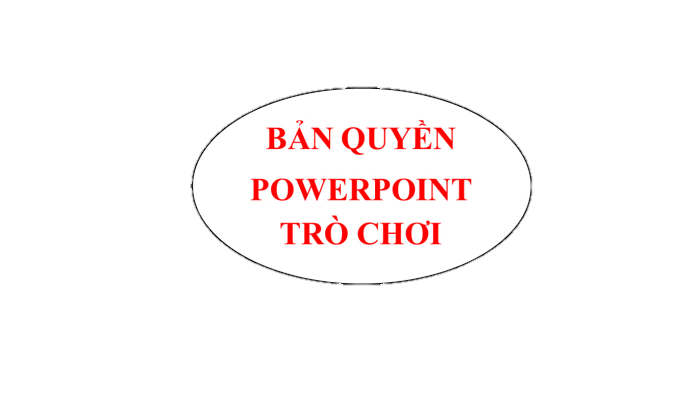 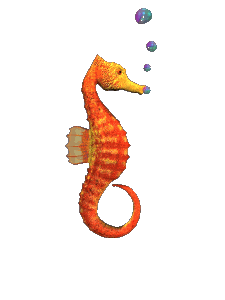 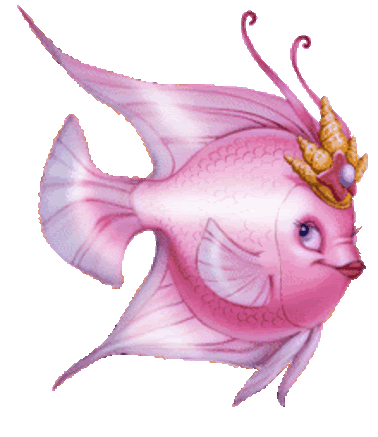 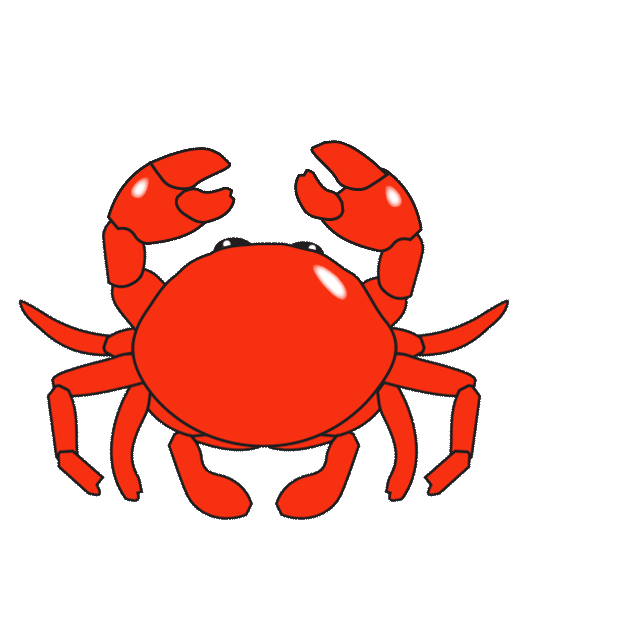 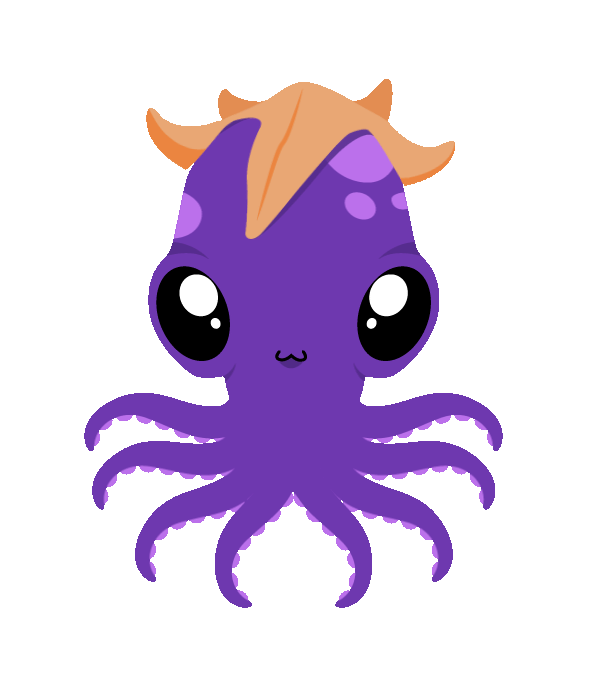 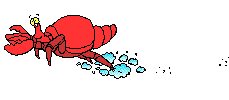 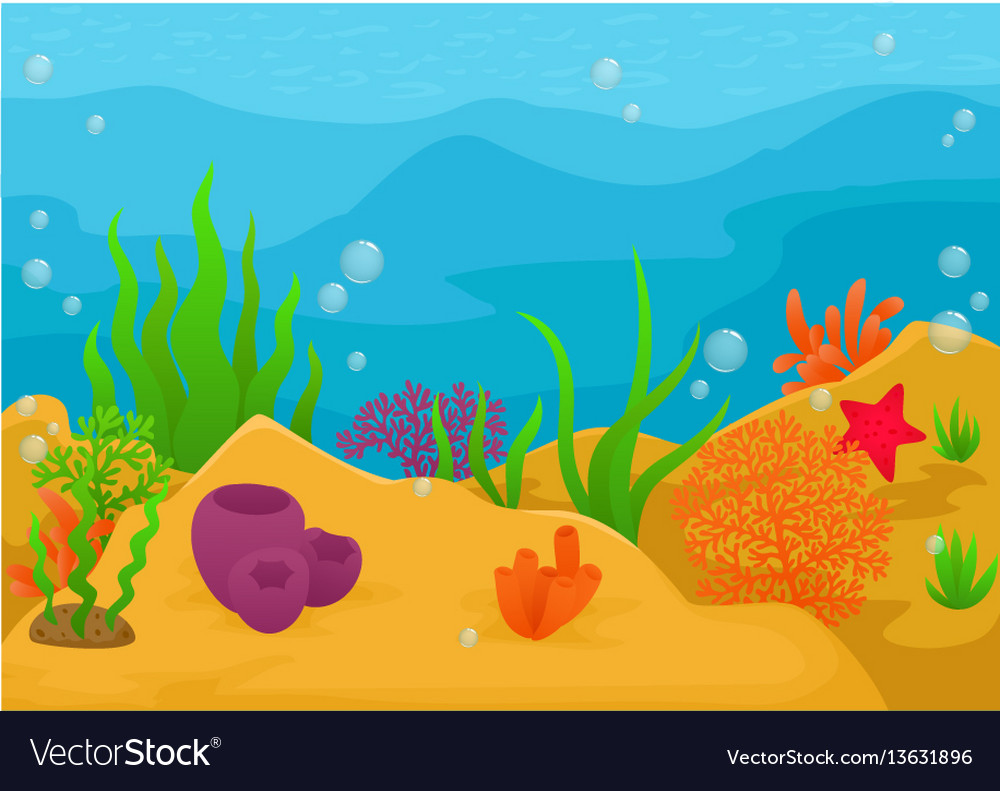 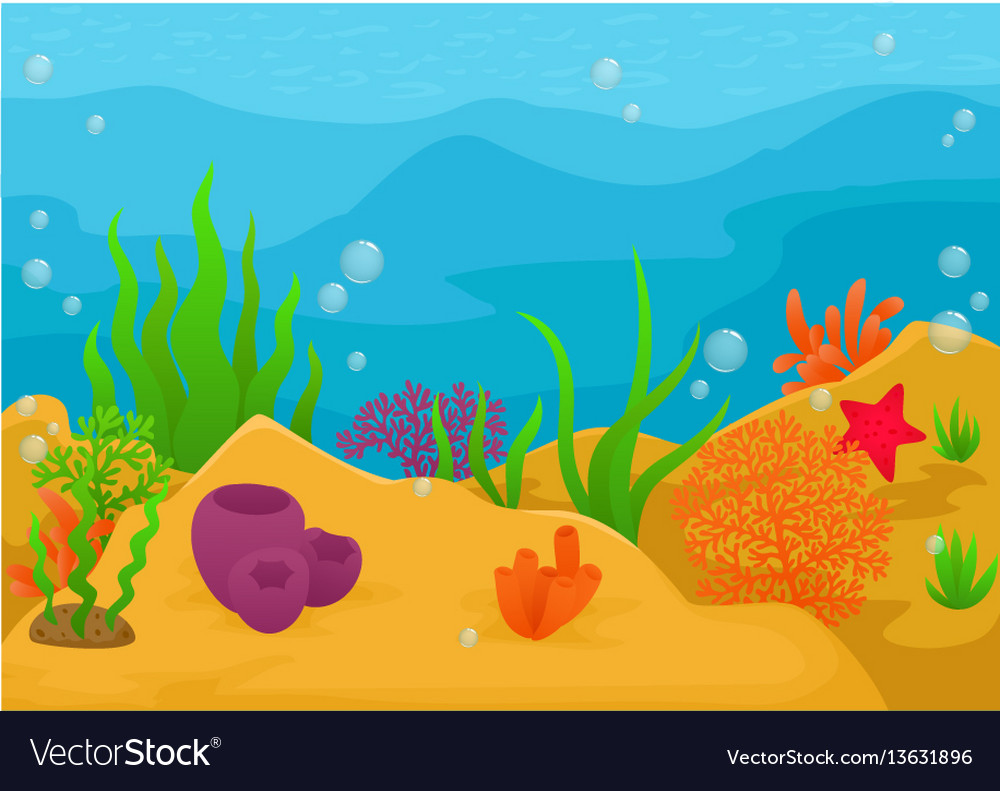 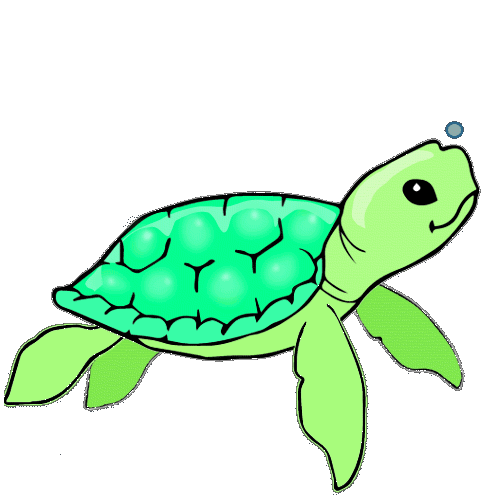 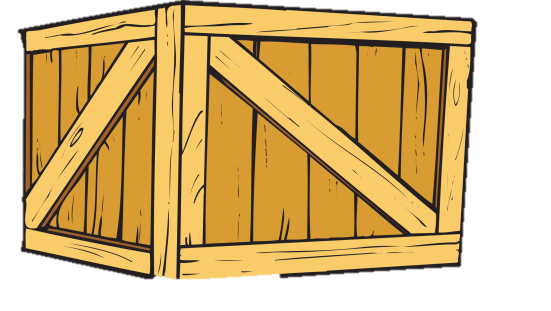 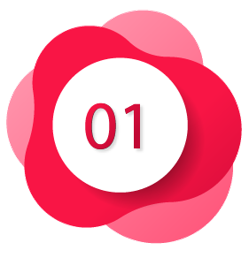 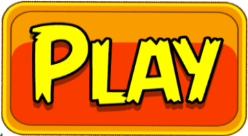 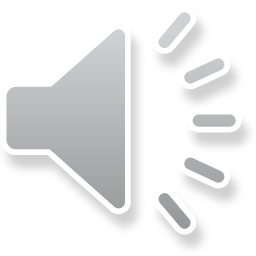 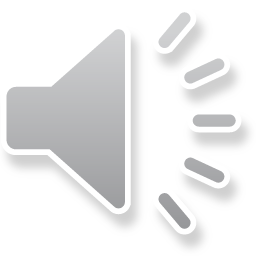 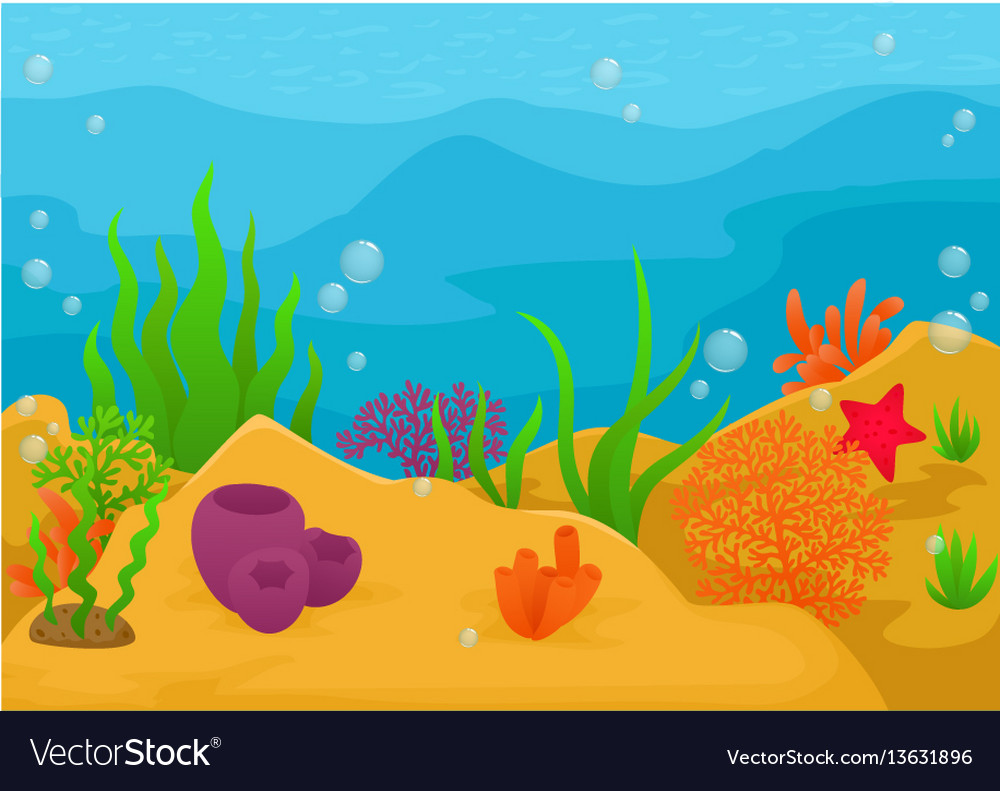 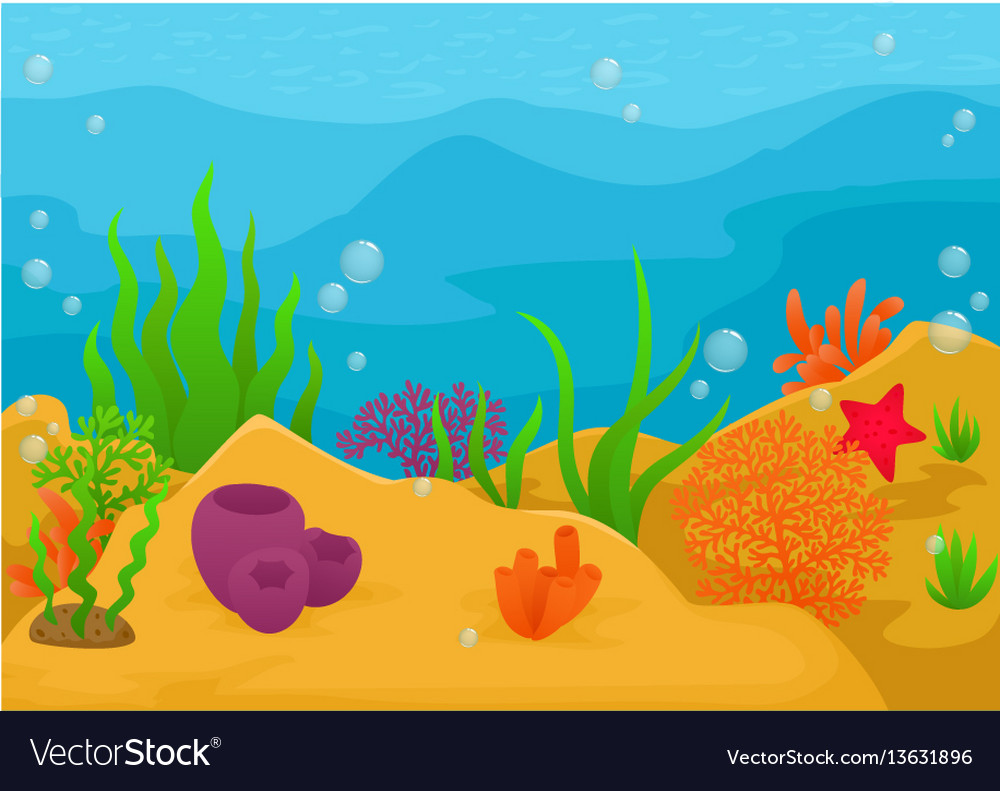 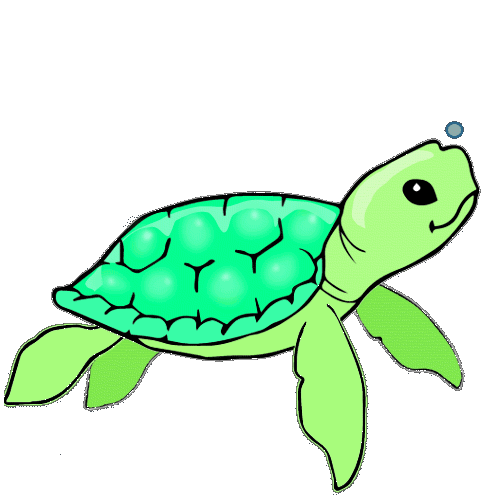 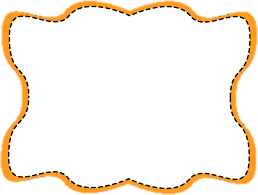 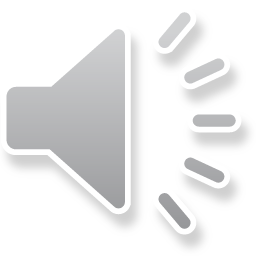 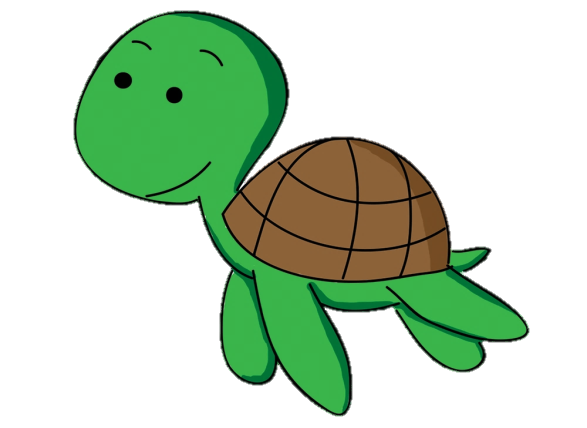 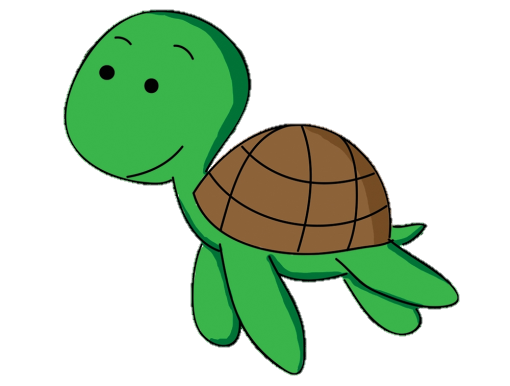 âu
au
con   tr…
âu
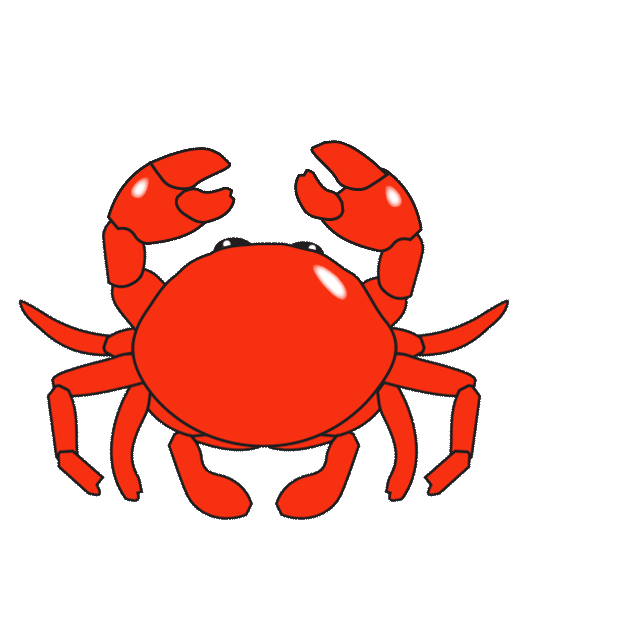 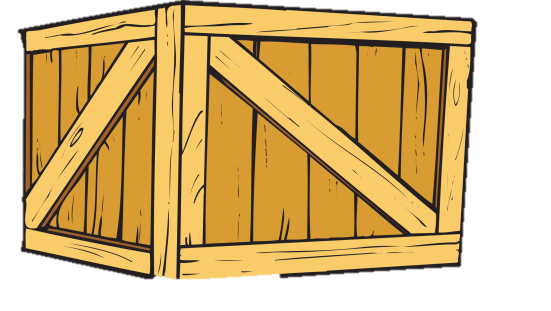 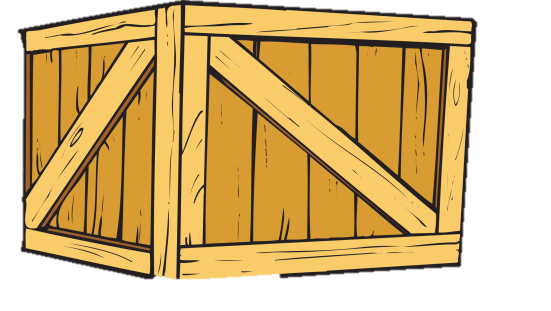 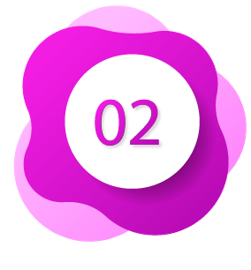 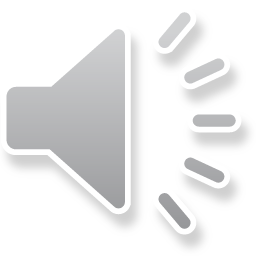 [Speaker Notes: Trả lời xong bấm vào thùng gỗ]
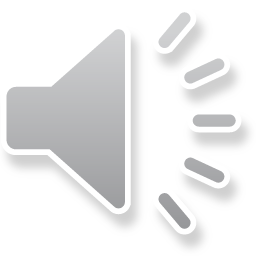 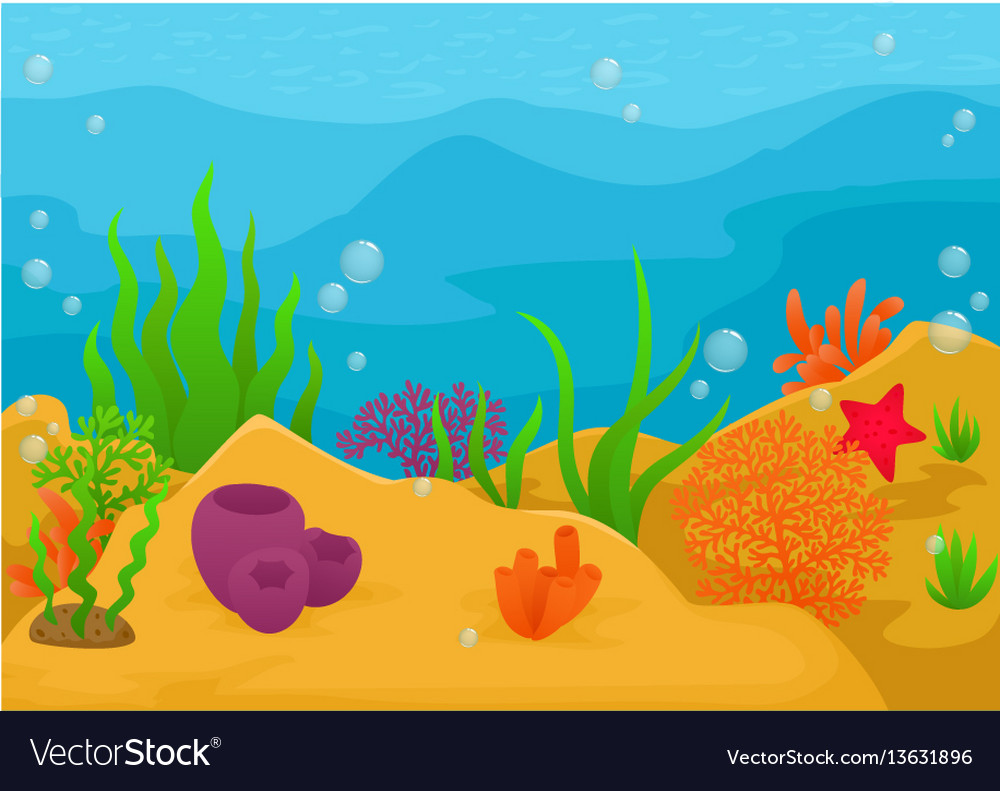 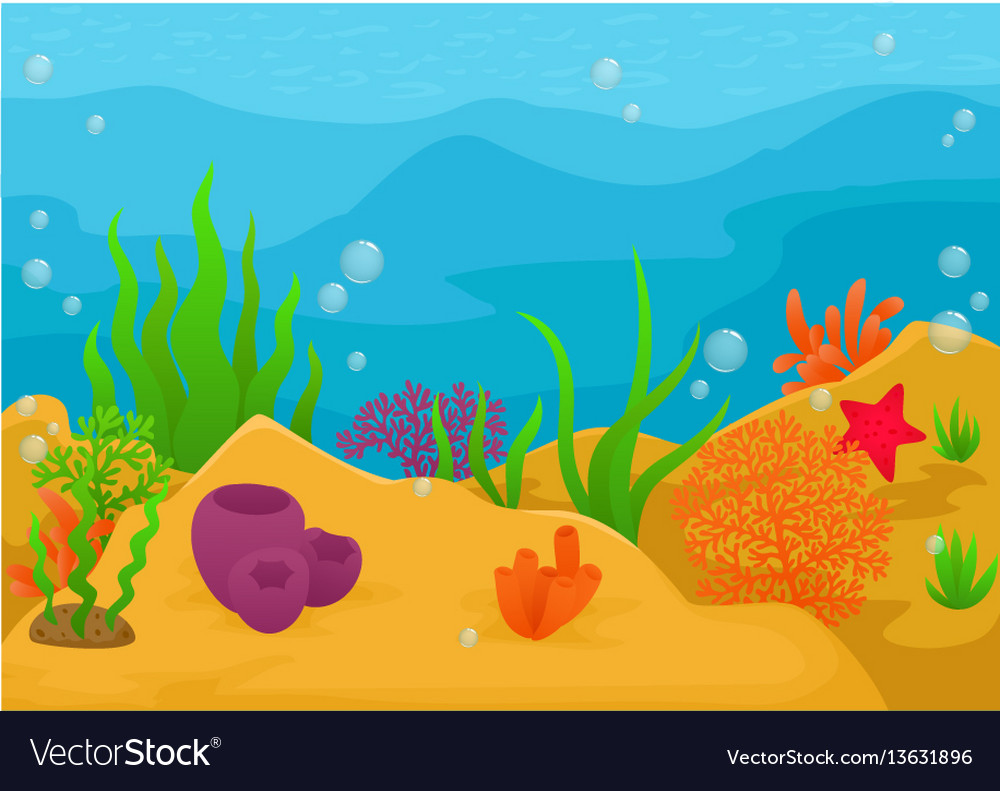 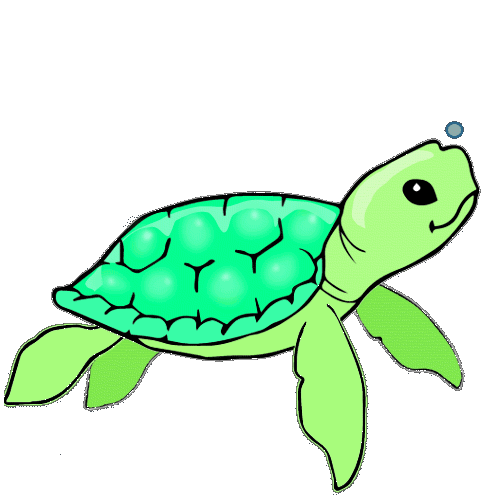 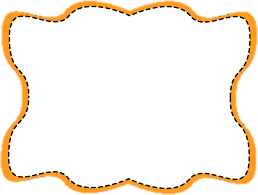 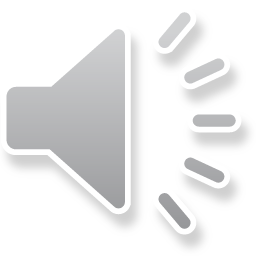 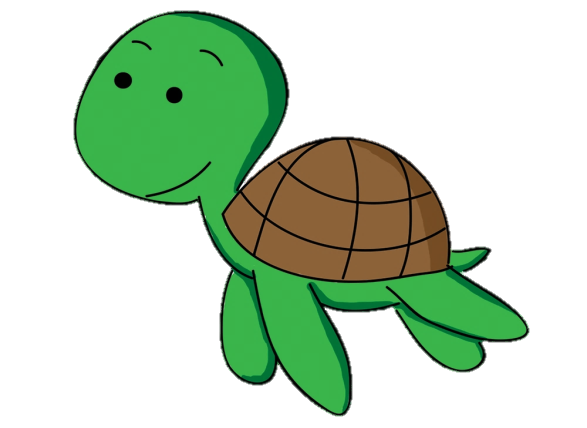 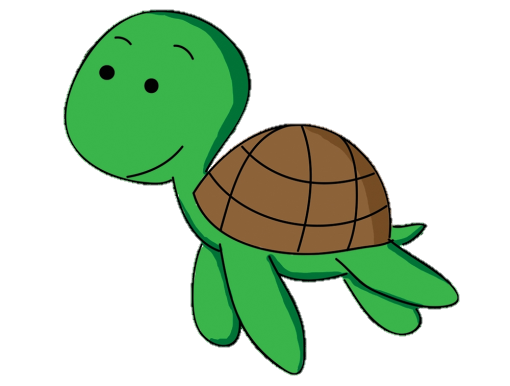 ễu
au
chú t…
ễu
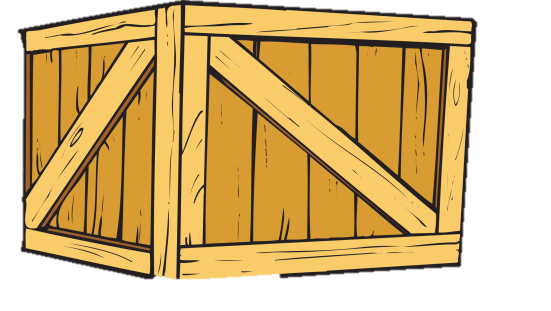 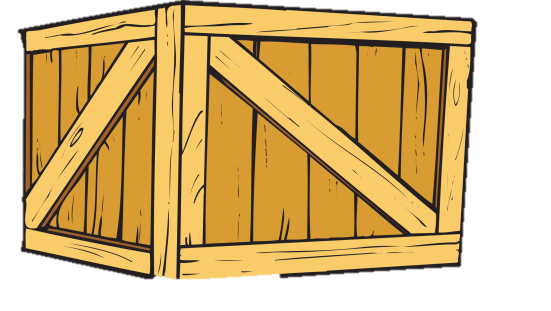 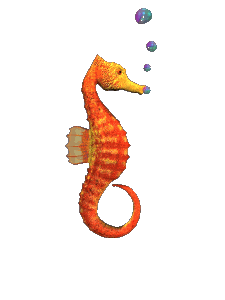 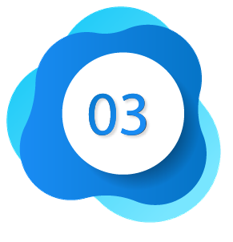 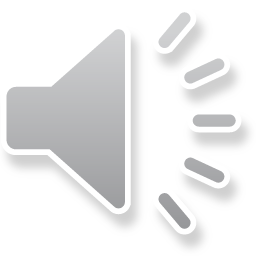 [Speaker Notes: Trả lời xong bấm vào thùng gỗ]
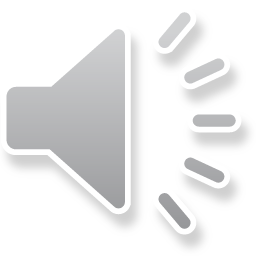 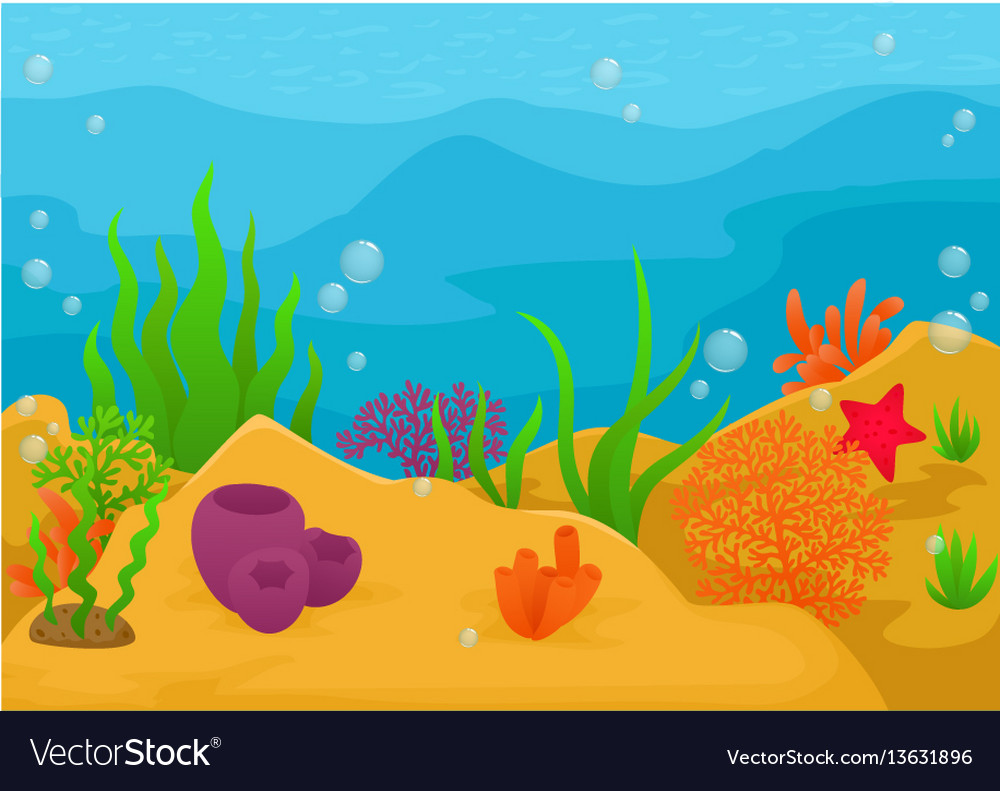 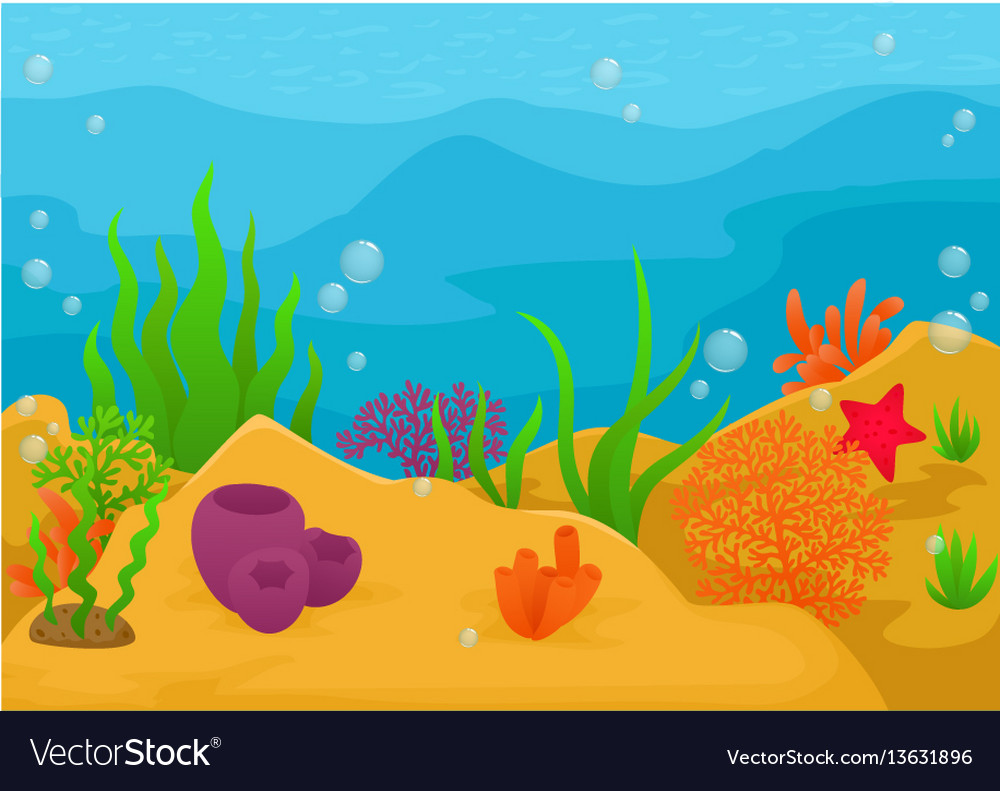 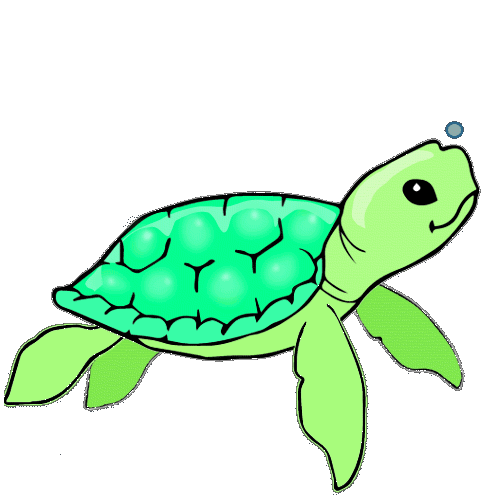 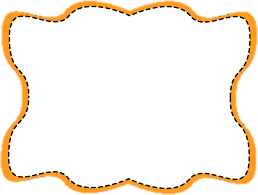 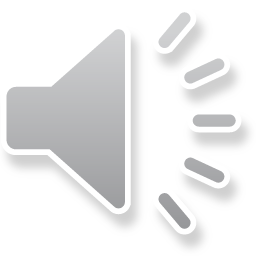 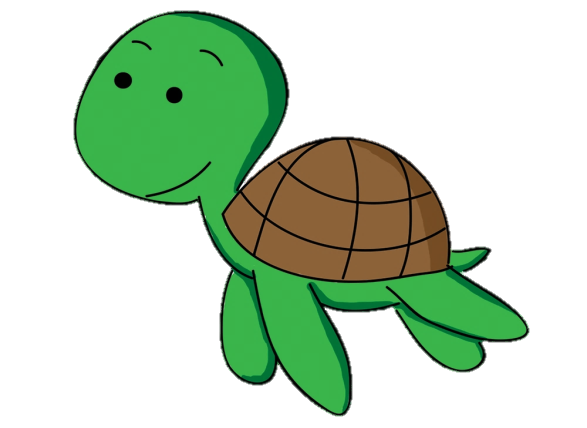 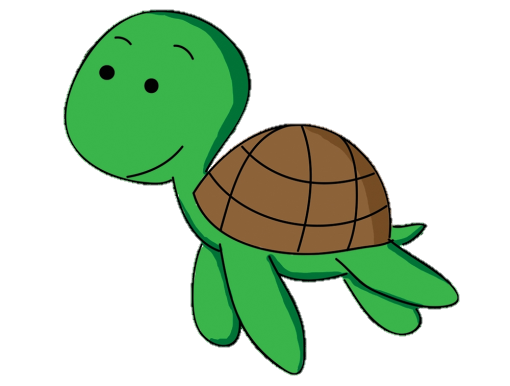 au
âu
Cây c…
au
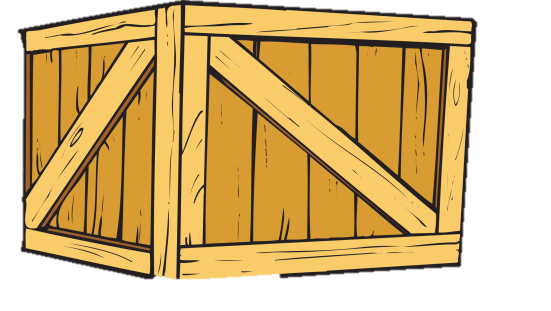 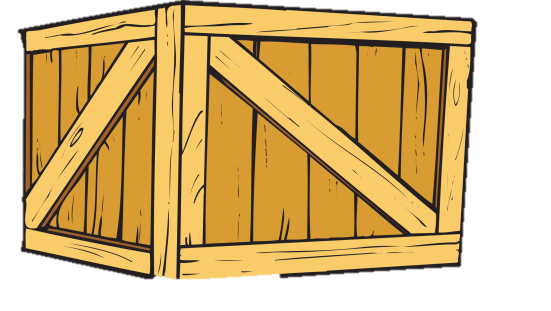 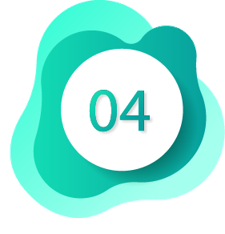 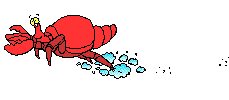 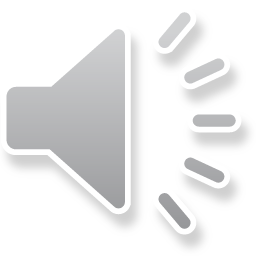 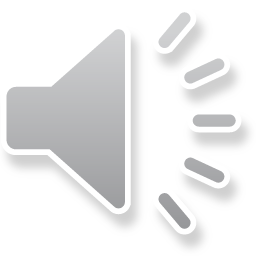 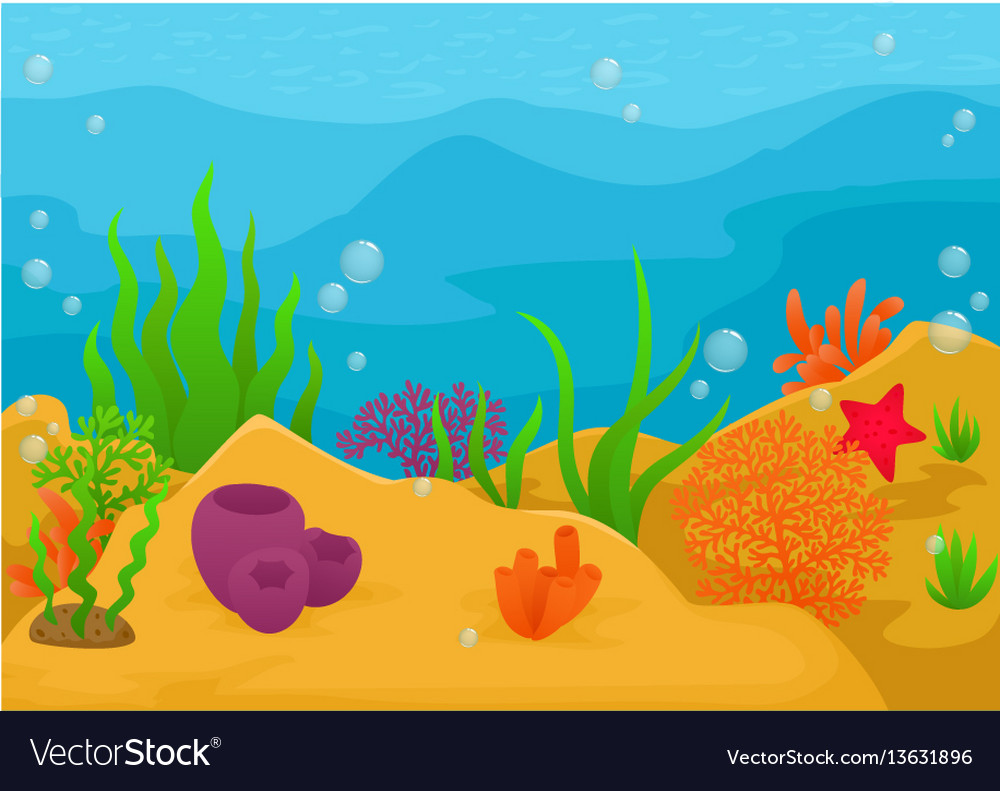 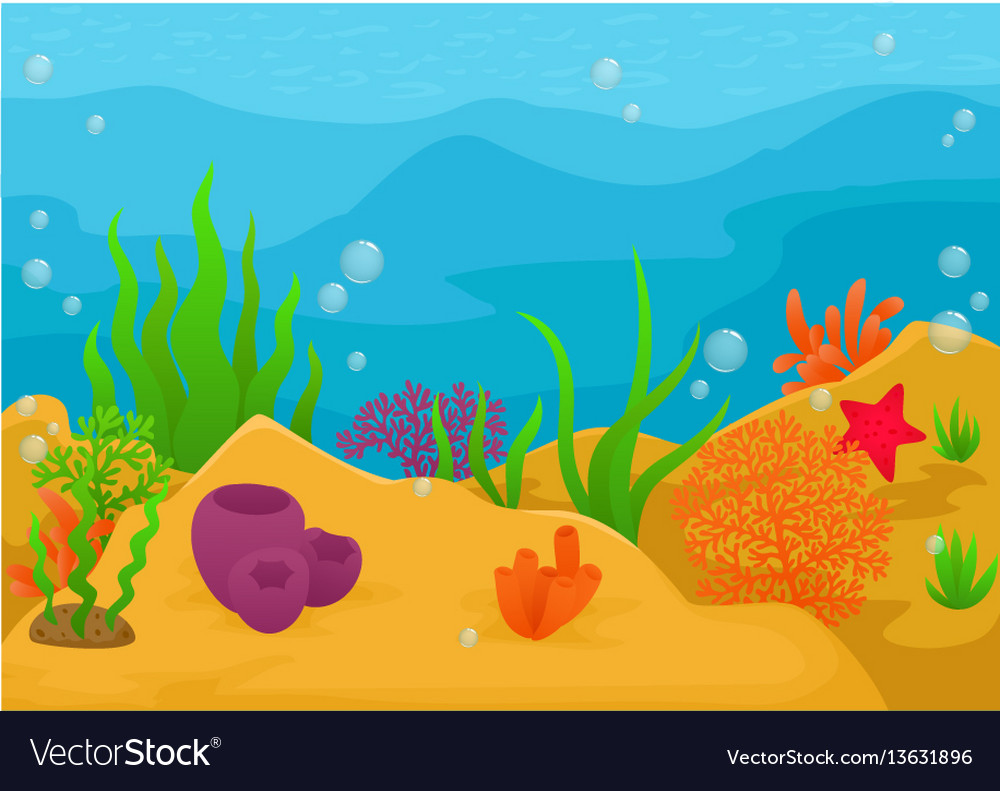 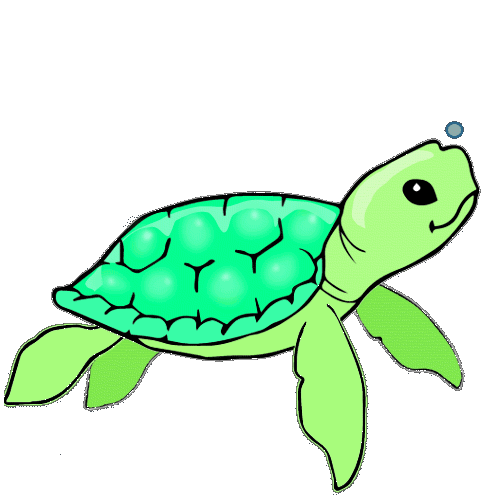 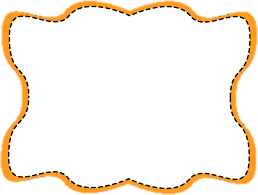 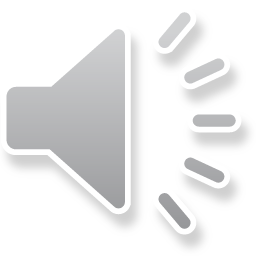 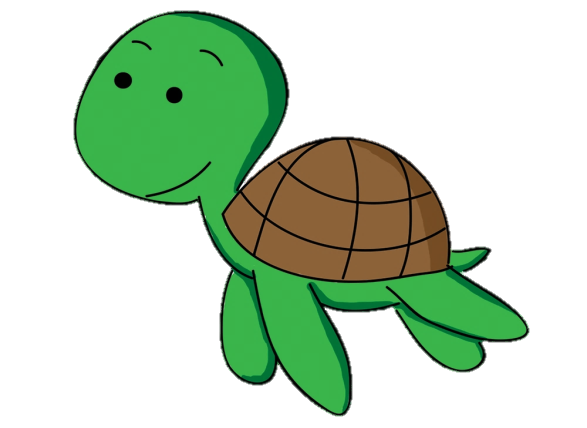 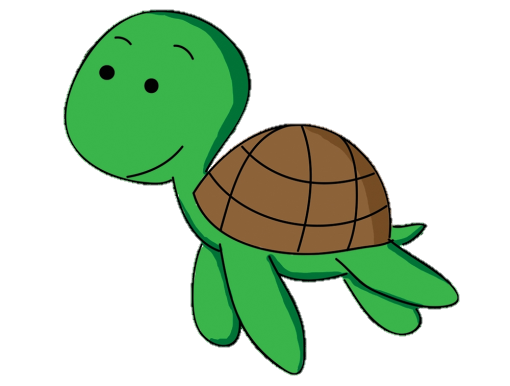 au
êu
r… củ
au
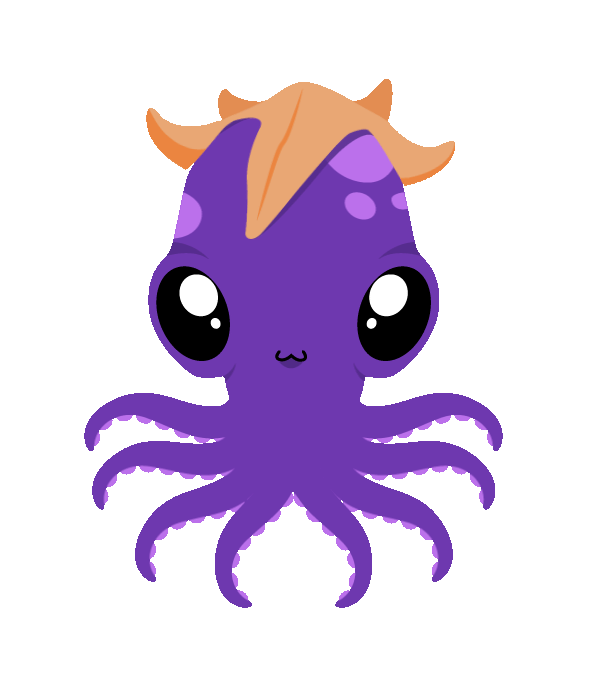 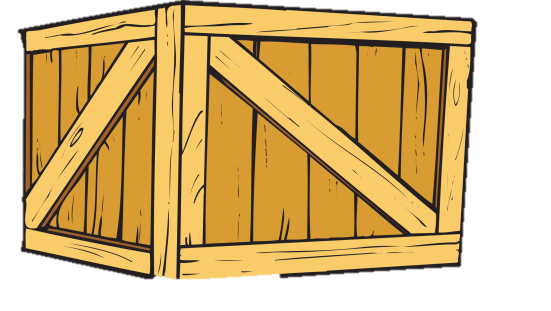 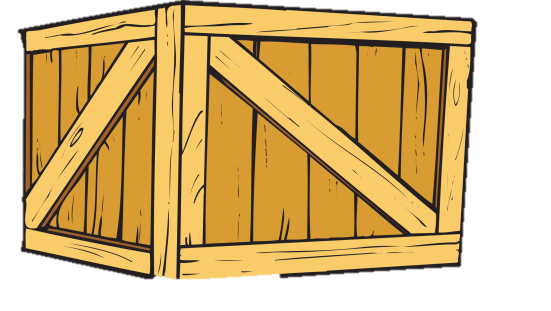 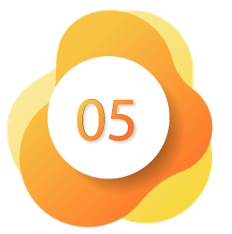 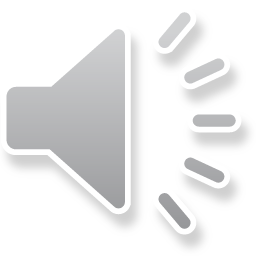 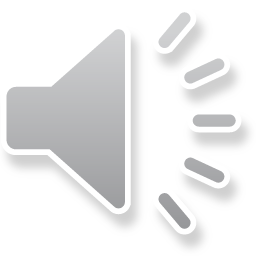 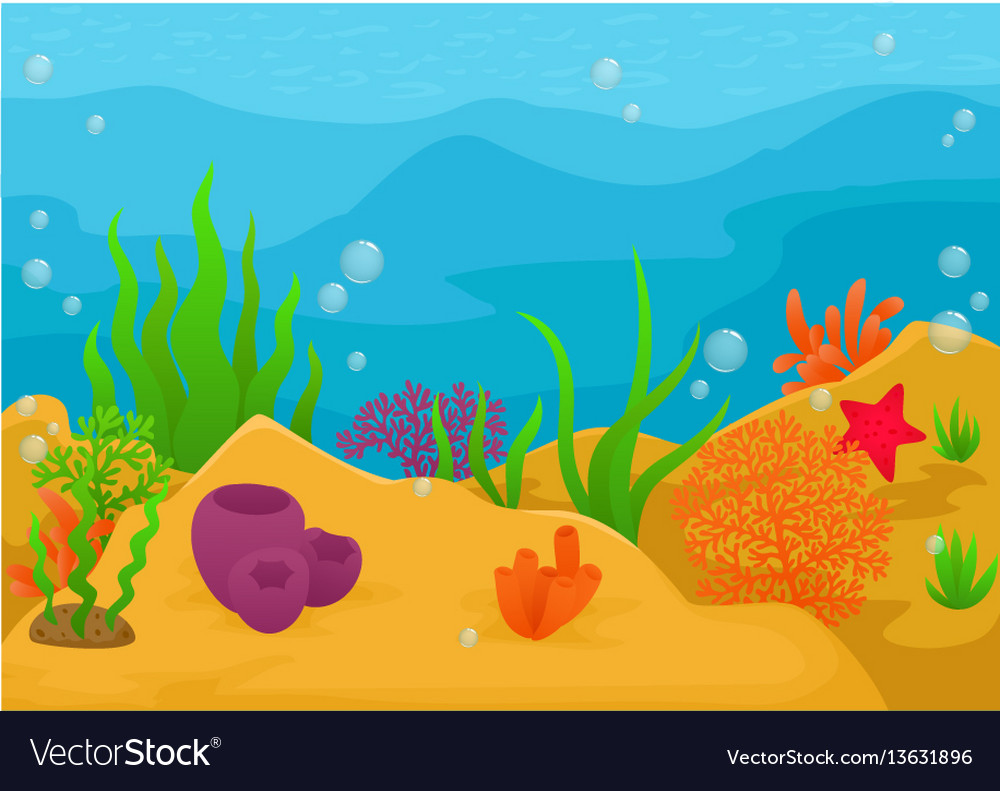 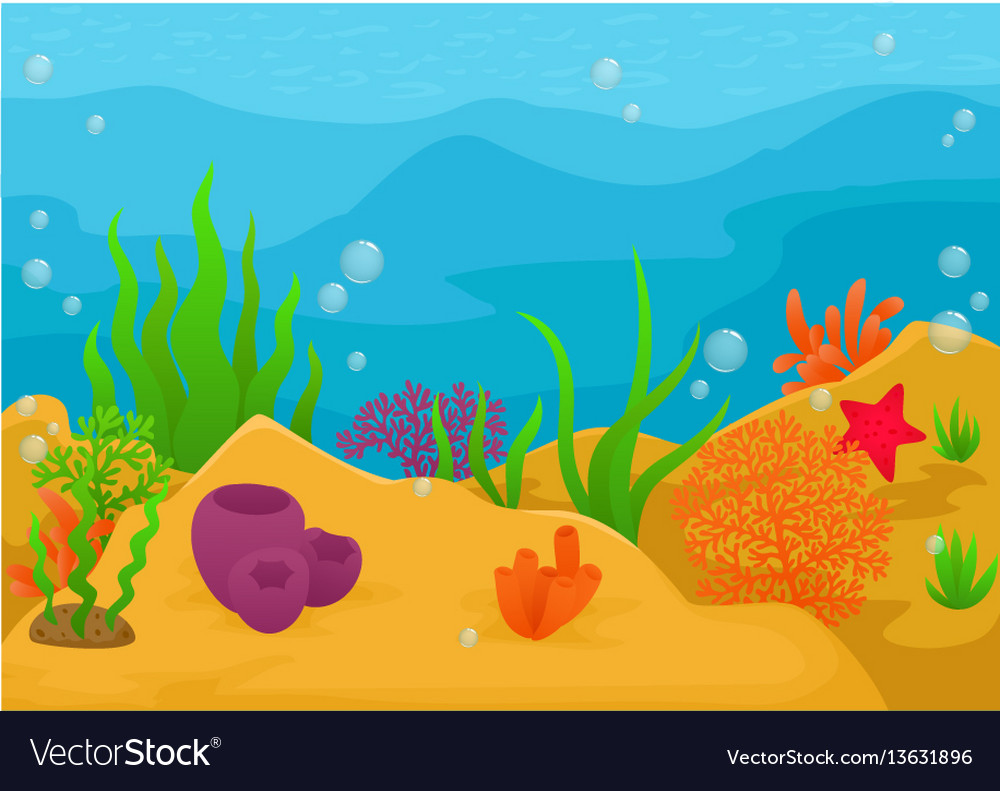 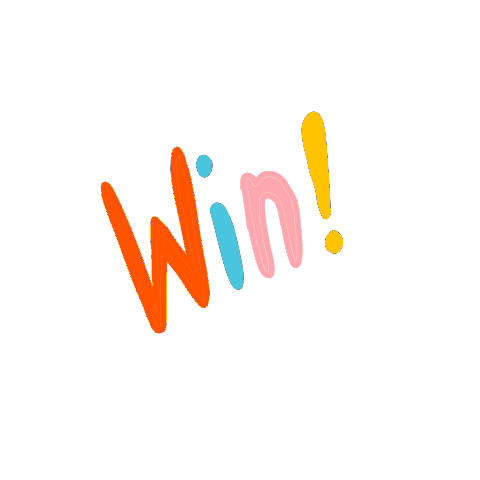 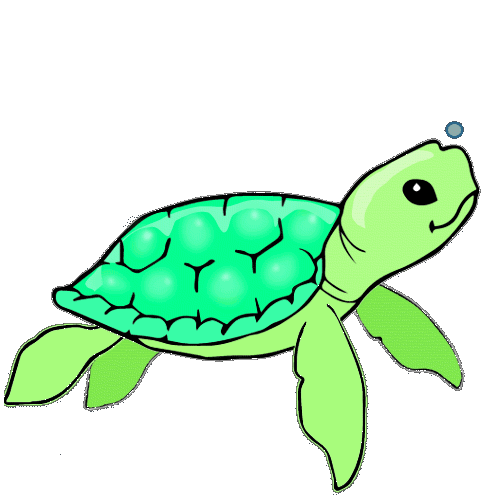 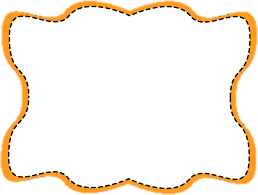 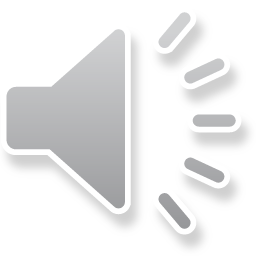 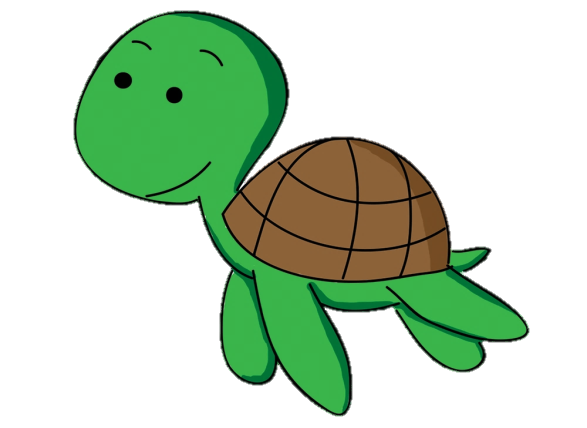 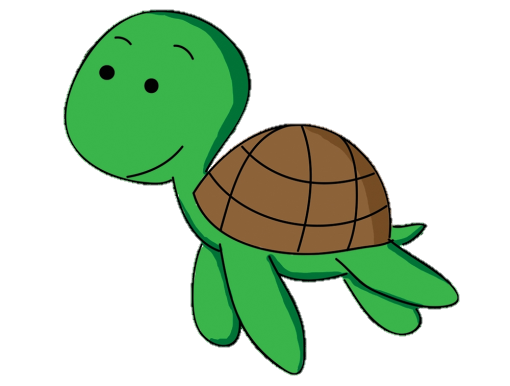 ấu
êu
Dưa h….
ấu
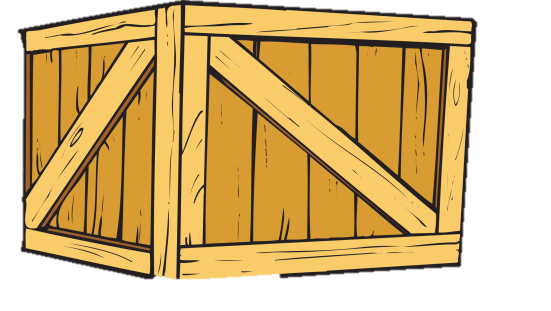 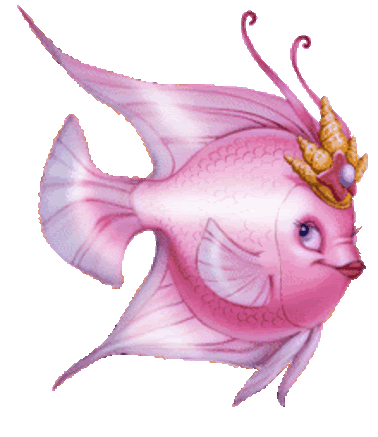 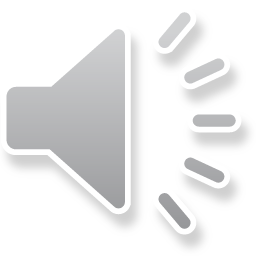 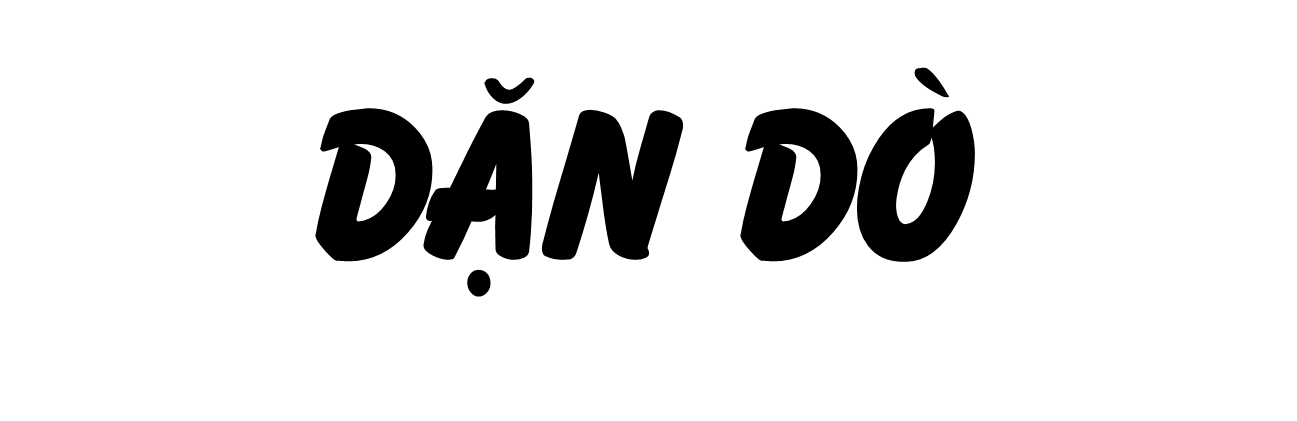